«Сказки дедушки Чуковского»  Проект  группы №8 ГБДОУ №113 Выборгского района г. Санкт-ПетербургаАвторы: Чернышева Н.Ф.               Макарова О.М.2018г
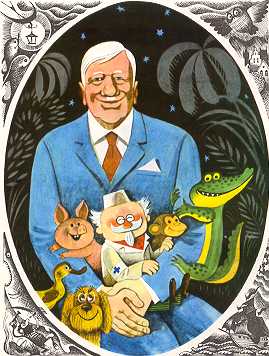 Цель проекта:Приобщение детей к чтению художественной литературы в процессе знакомства с жизнью и творчеством Корнея Ивановича Чуковского.
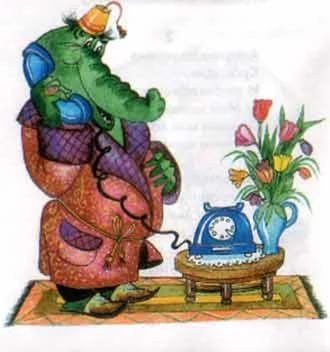 Актуальность проекта:Художественная литература открывает и объясняет ребёнку жизнь общества и природы, мир человеческих чувств и взаимоотношений. Она развивает мышление и воображение ребёнка, обобщает его эмоции, даёт прекрасные образцы русского литературного языка.
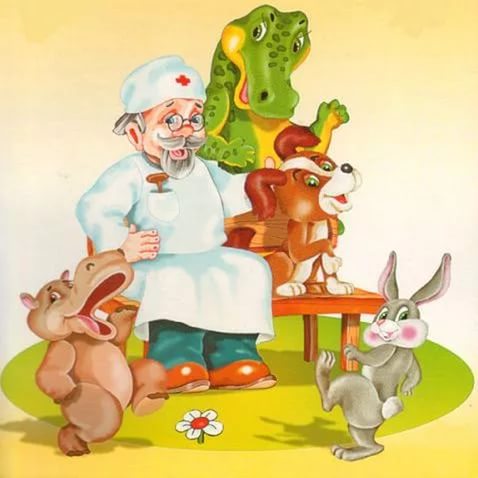 Проблемная ситуация:1.Отсутствие интереса у детей к чтению художественной литературы.2.Уделяется недостаточно времени чтению художественной литературы в ДОУ и в семье.3.Интерес к книге  заменяется просмотром телевизора и компьютерными играми.4.Непонимание родителями значения чтения детских книг для воспитания ребёнка-читателя.
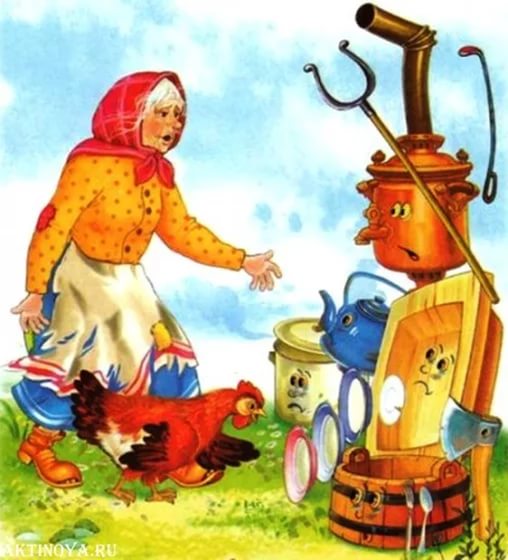 Корнею
Ивановичу
Чуковскому
135 лет
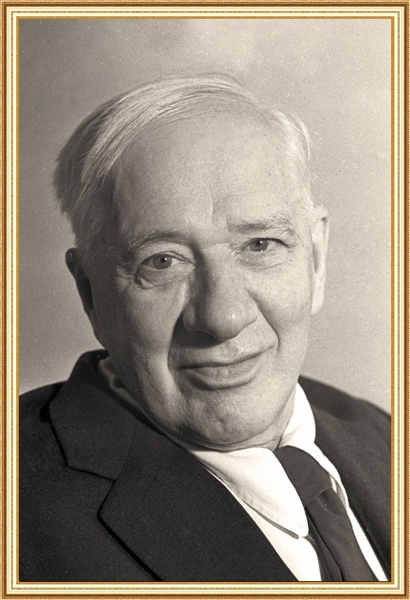 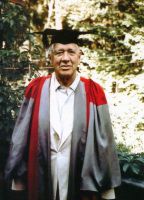 Учёный
Критик
Литературовед
Писатель
Переводчик
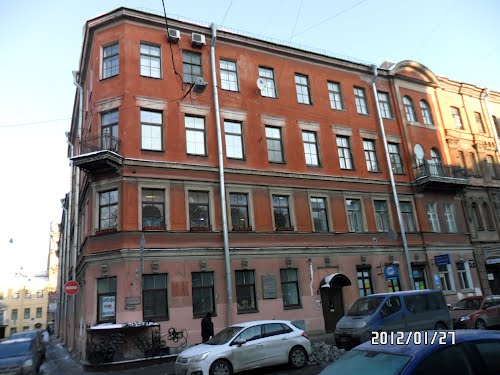 Дом, в котором жил К.И.Чуковский.
г.Санкт- Петербург, Манежный пер. 6.
Книги, которые перевёл на русский язык К.И.Чуковский
Марк Твен «Принц и нищий»,«Приключения Тома Сойера»;


 Редьярд Киплинг «Рикки-Тикки-Тави», «Кошка, гулявшая сама по себе»;


 Роберт Льюис Стивенсон «Остров сокровищ»;


 Рудольф Эрих Распе «Занимательный Мюнхаузен»;


 Даниил Дефо «Жизнь и удивительные приключения морехода Робинзона Крузо»
В жизни Чуковского было ещё одно увлечение — изучение психики детей и того, как они овладевают речью. Он записал свои наблюдения за детьми, за их словесным творчеством в книге «От двух до пяти» (1933).
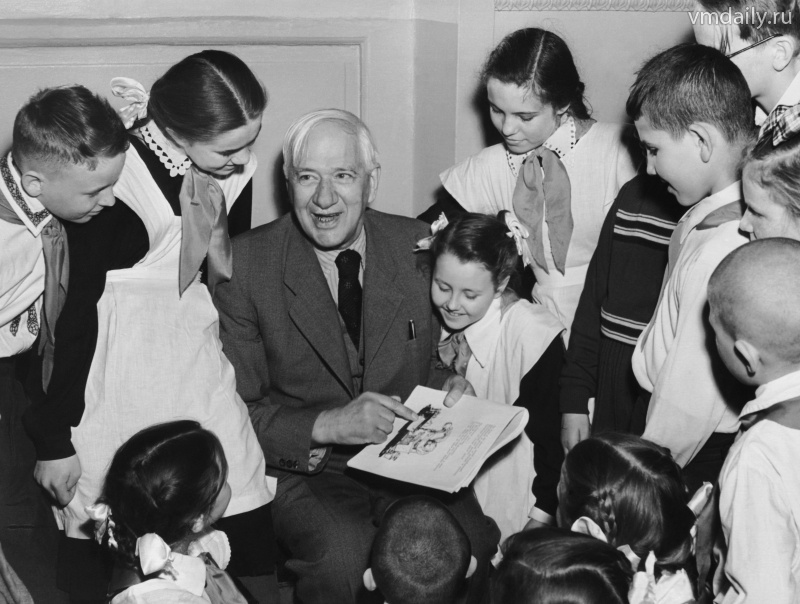 Умер Корней Иванович 28 октября 1969 года от вирусного гепатита. На даче в Переделкине (Подмосковье), где писатель прожил большую часть жизни, ныне действует его музей.
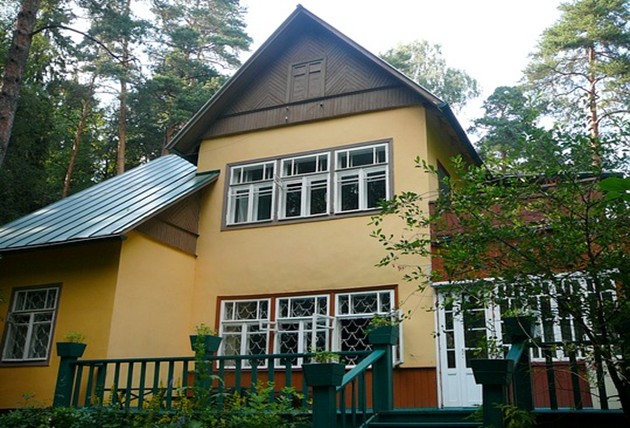 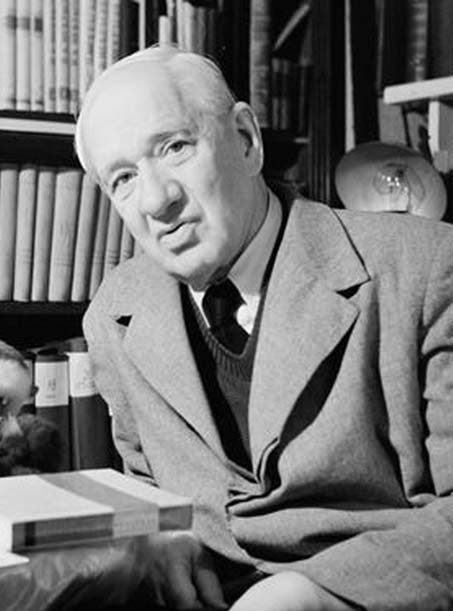 А это мы знакомимся с творчеством К. Чуковского
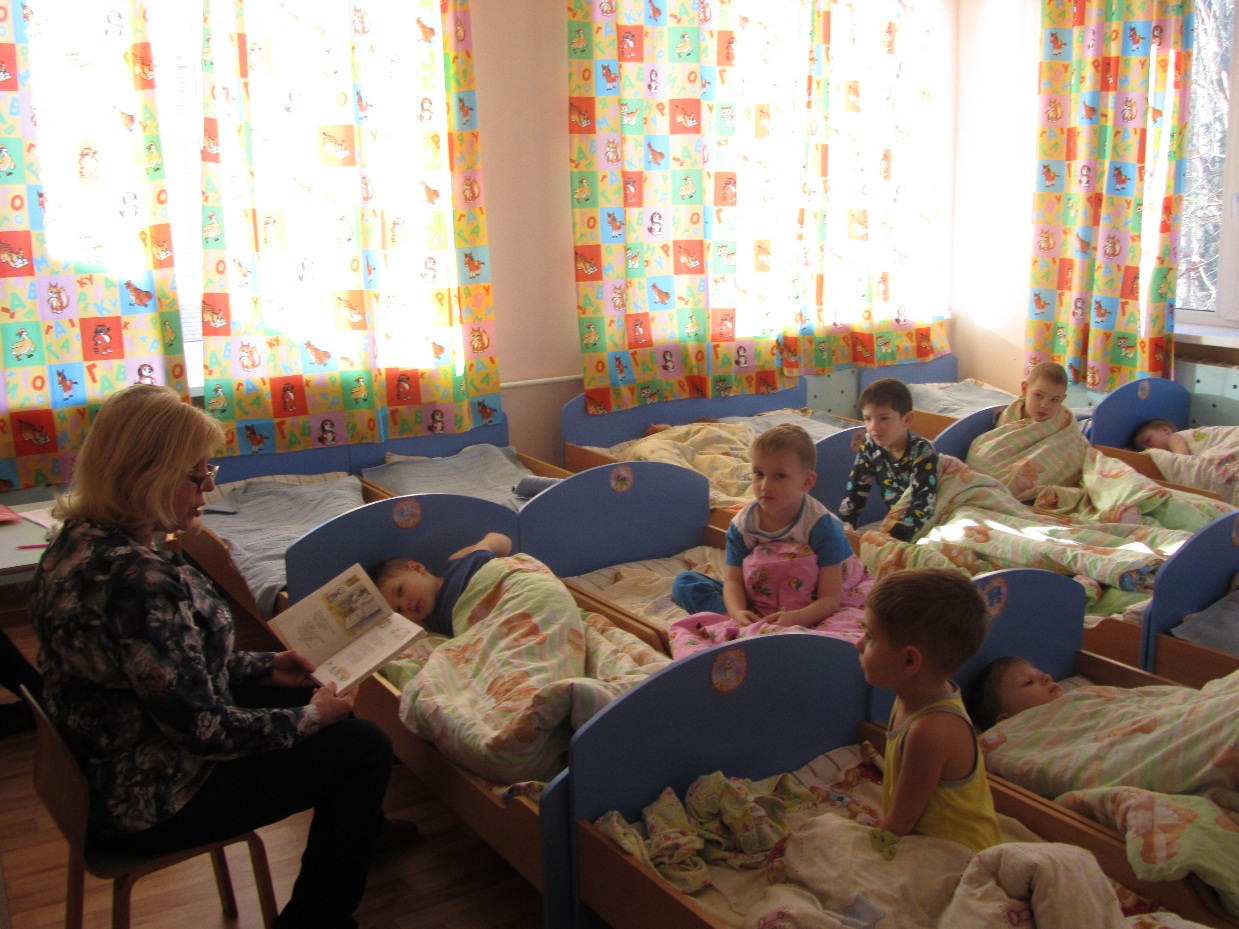 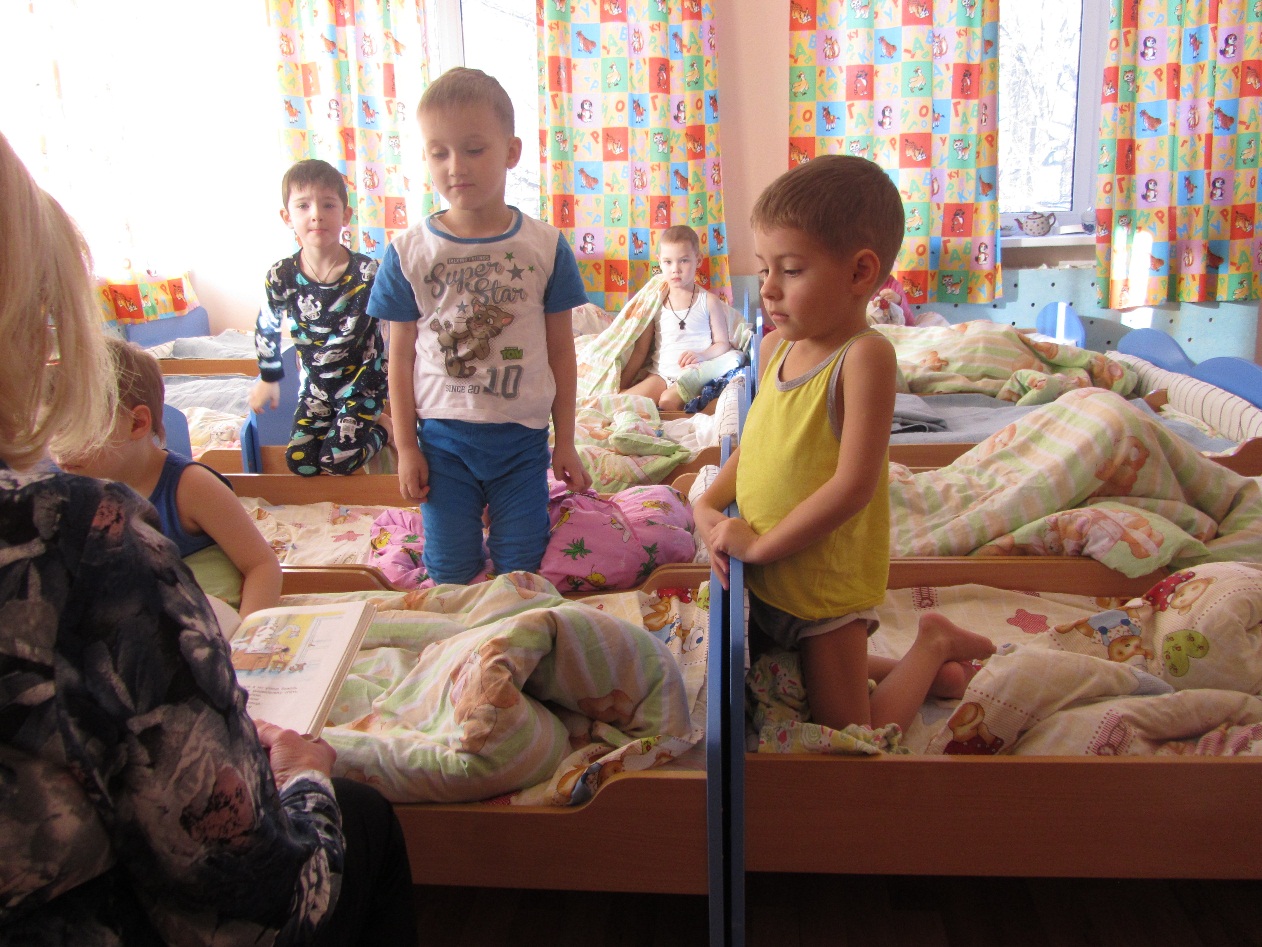 Герои сказок К.И. Чуковского по методу оригами.
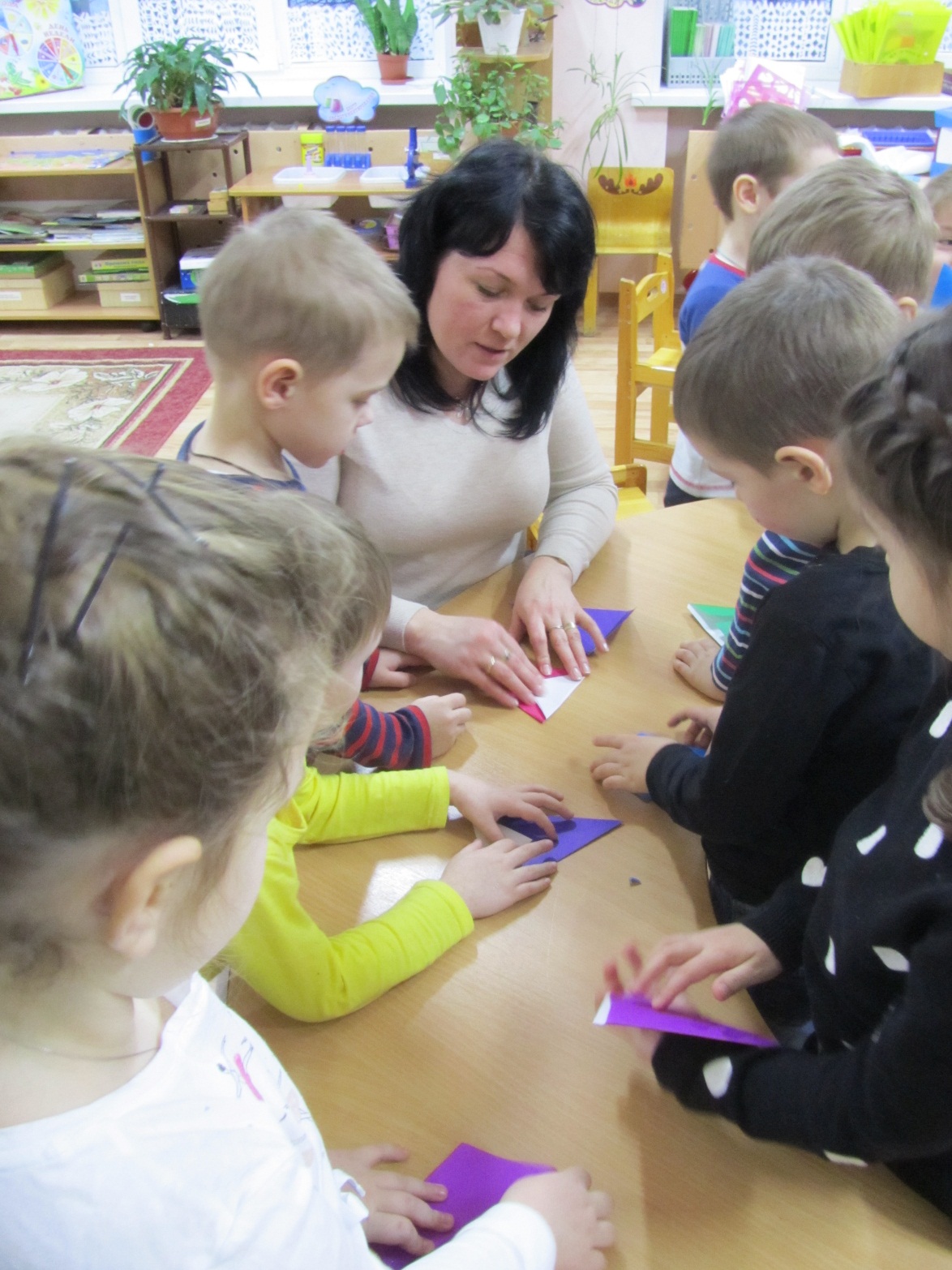 Книга своими руками!
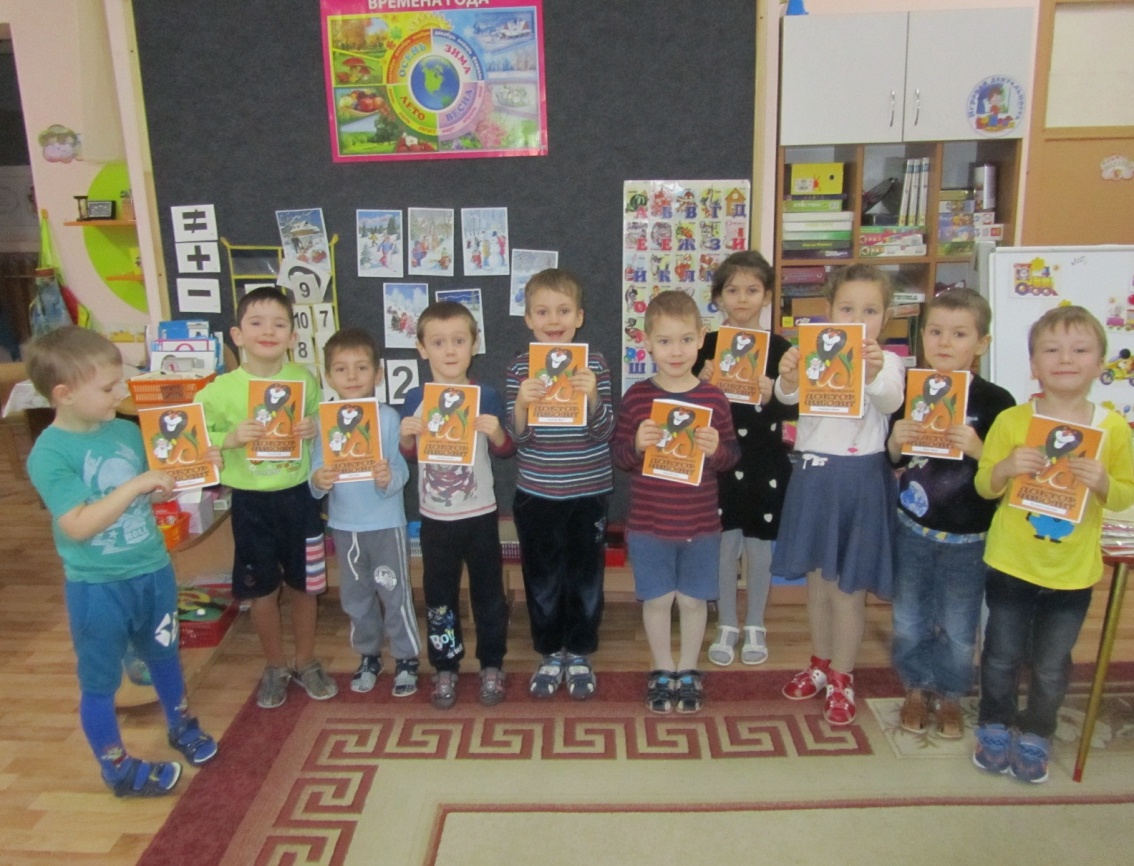 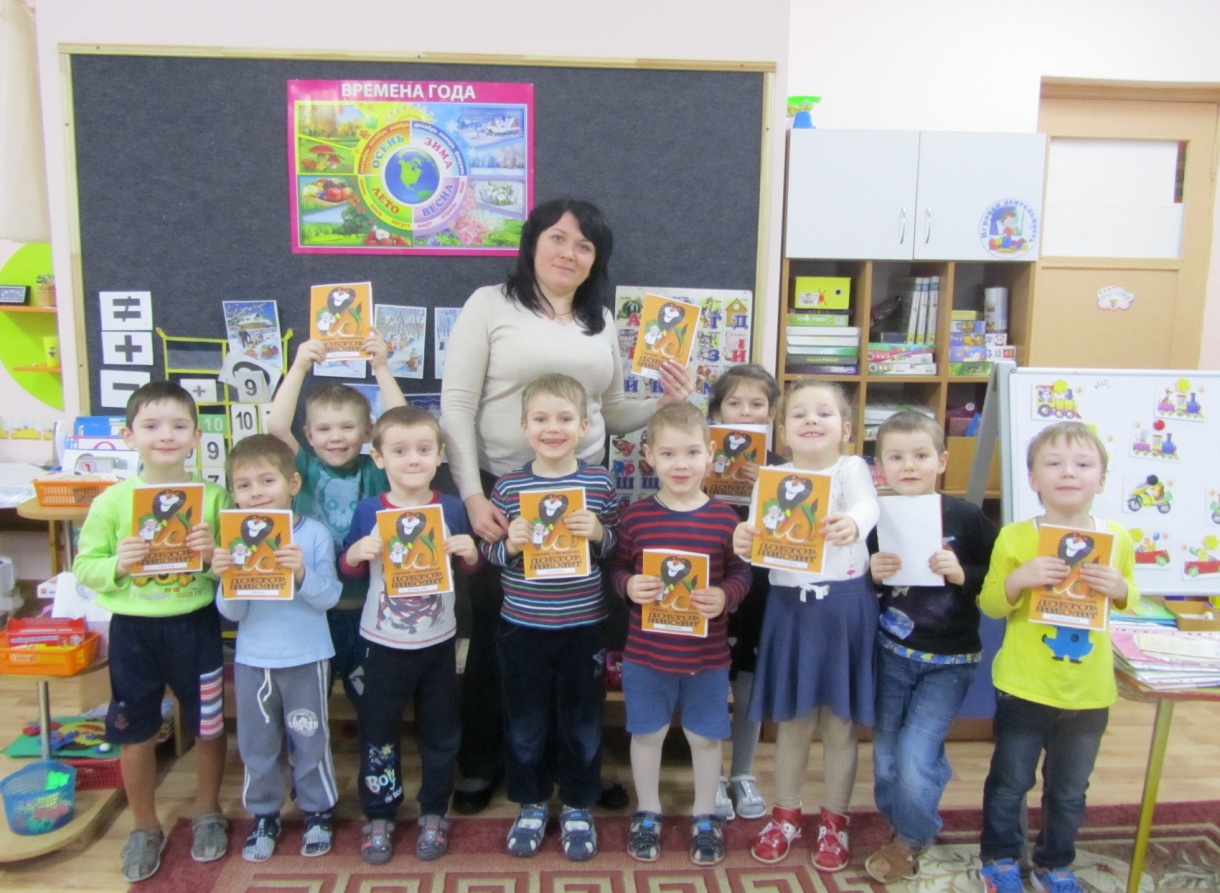 Наша экскурсия в школьную библиотеку.
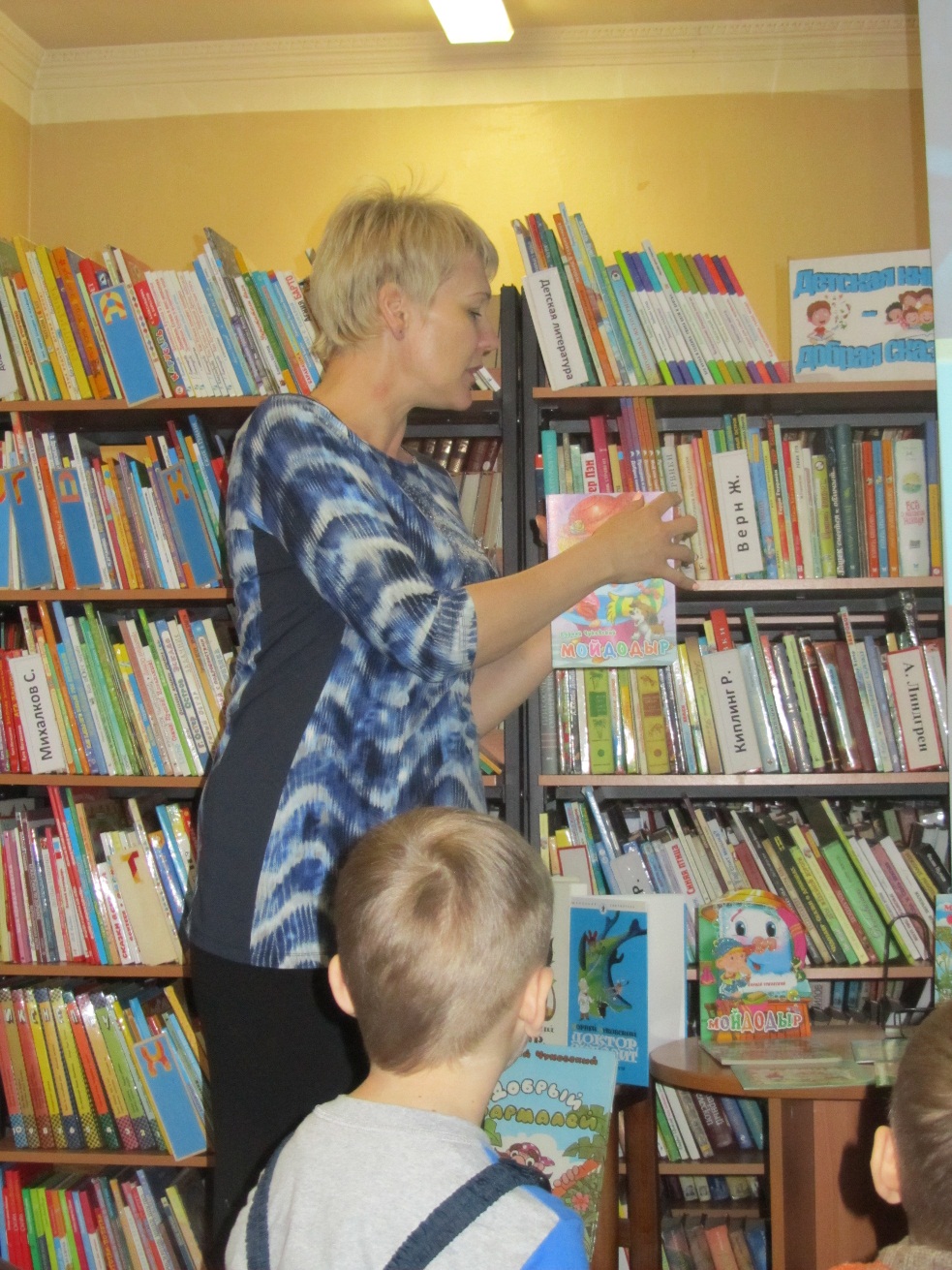 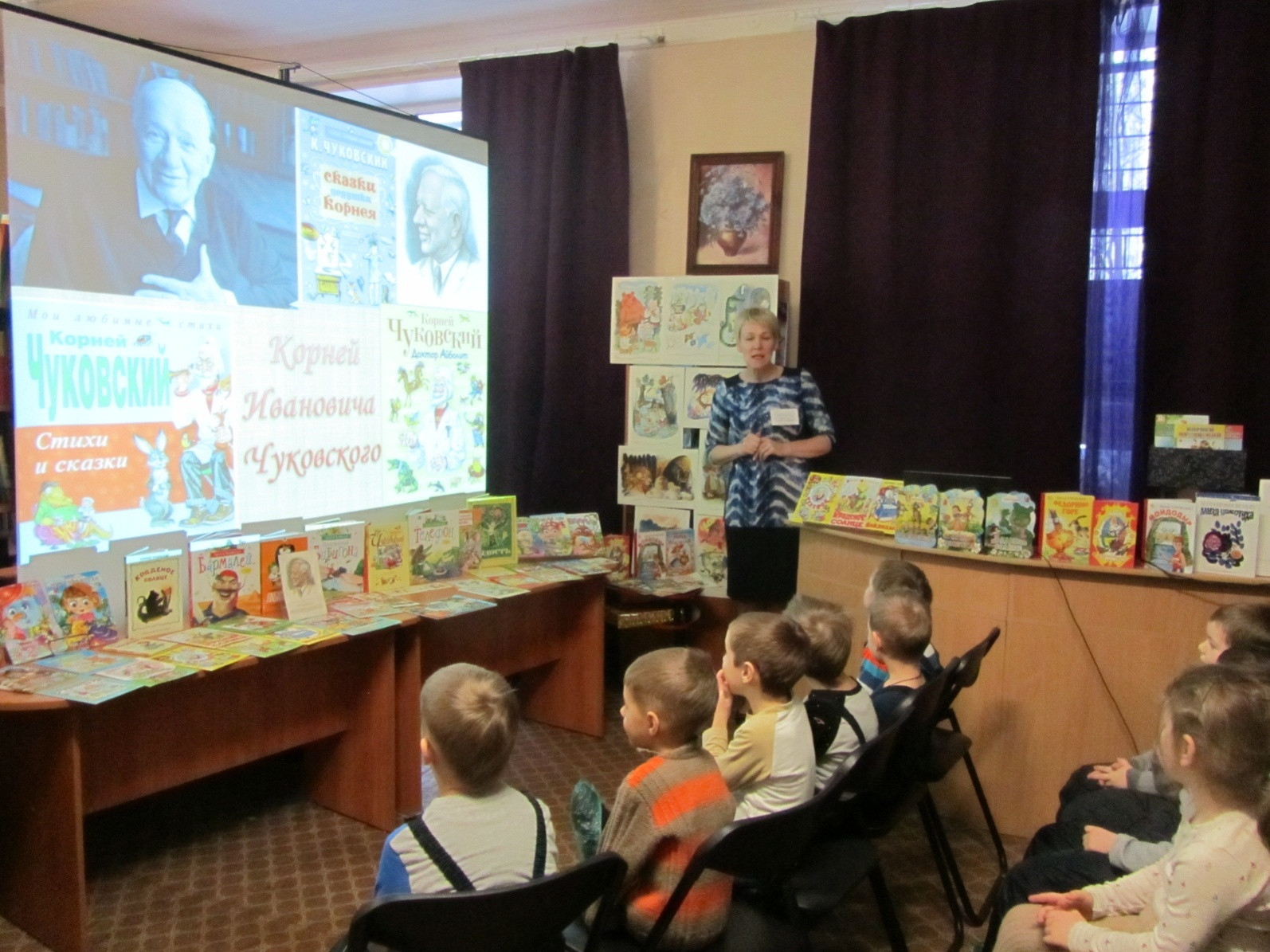 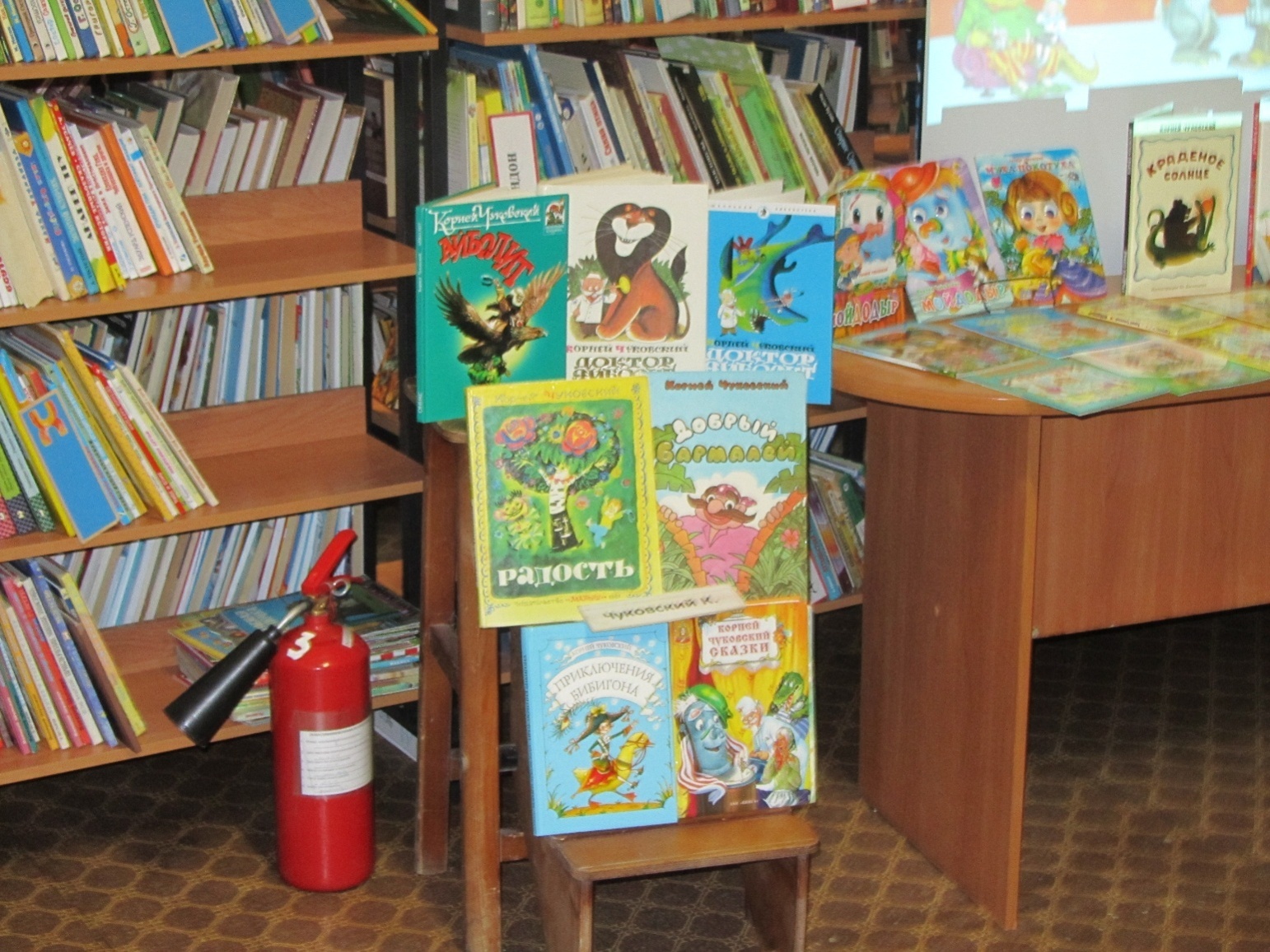 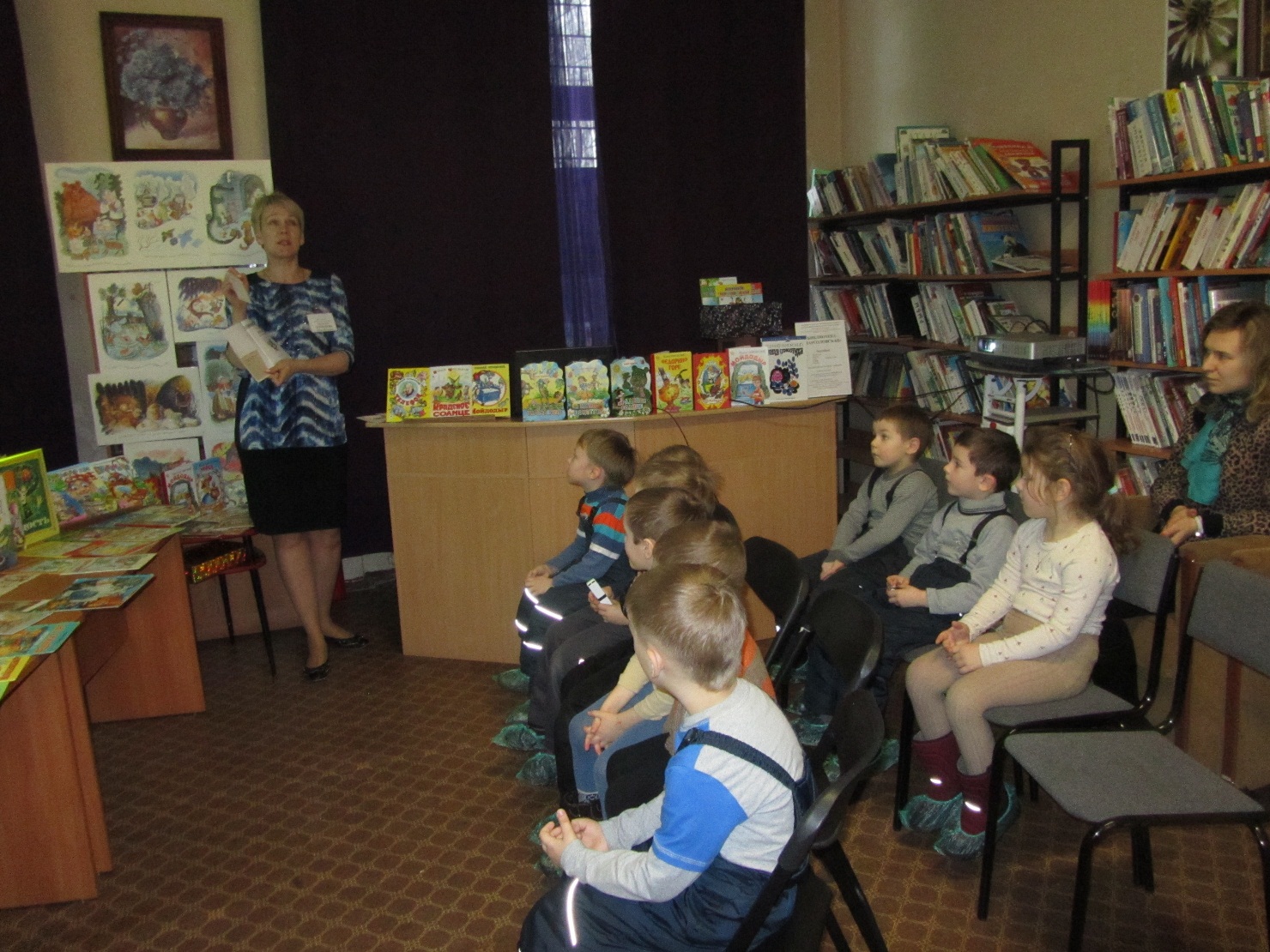 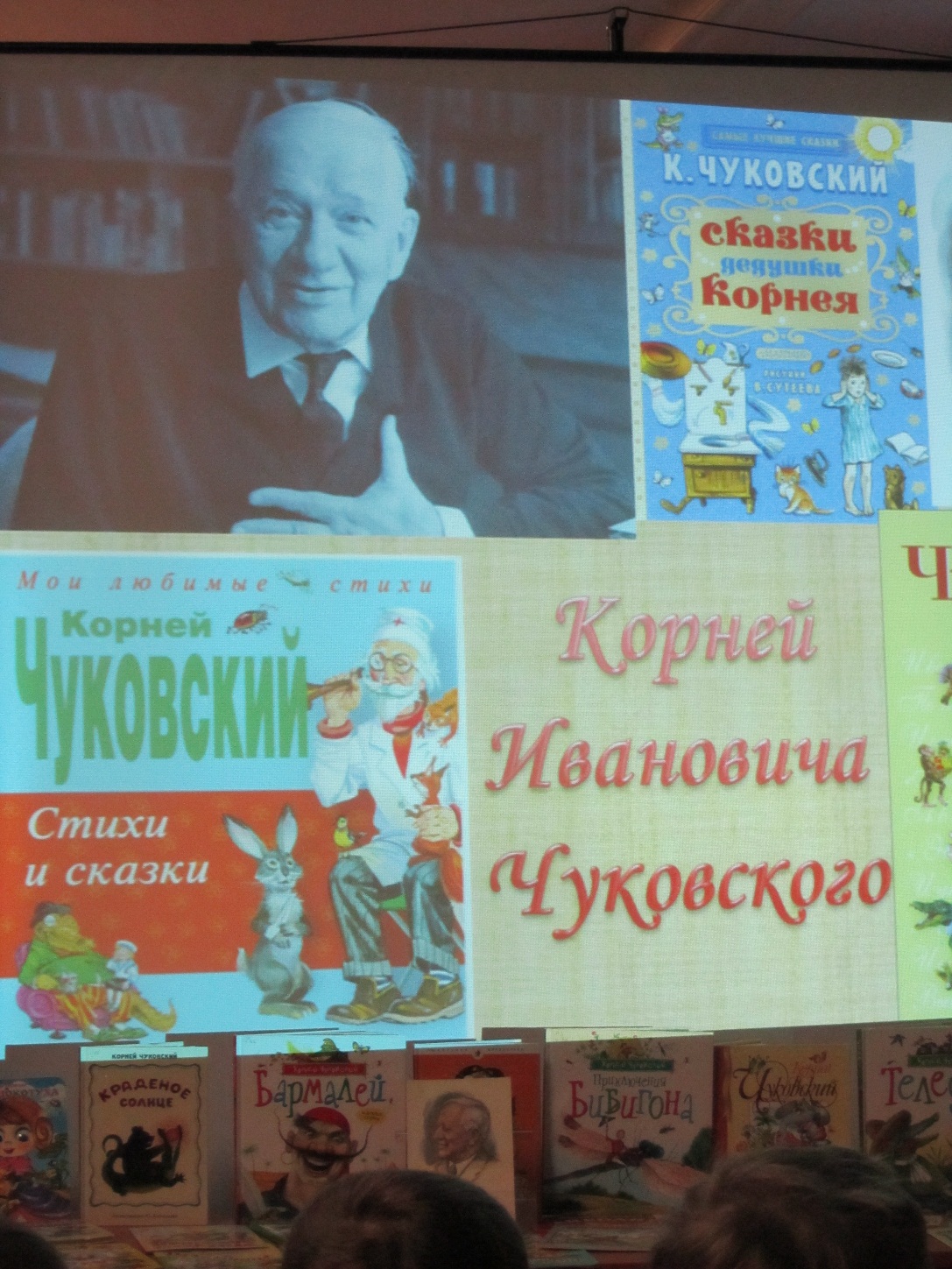 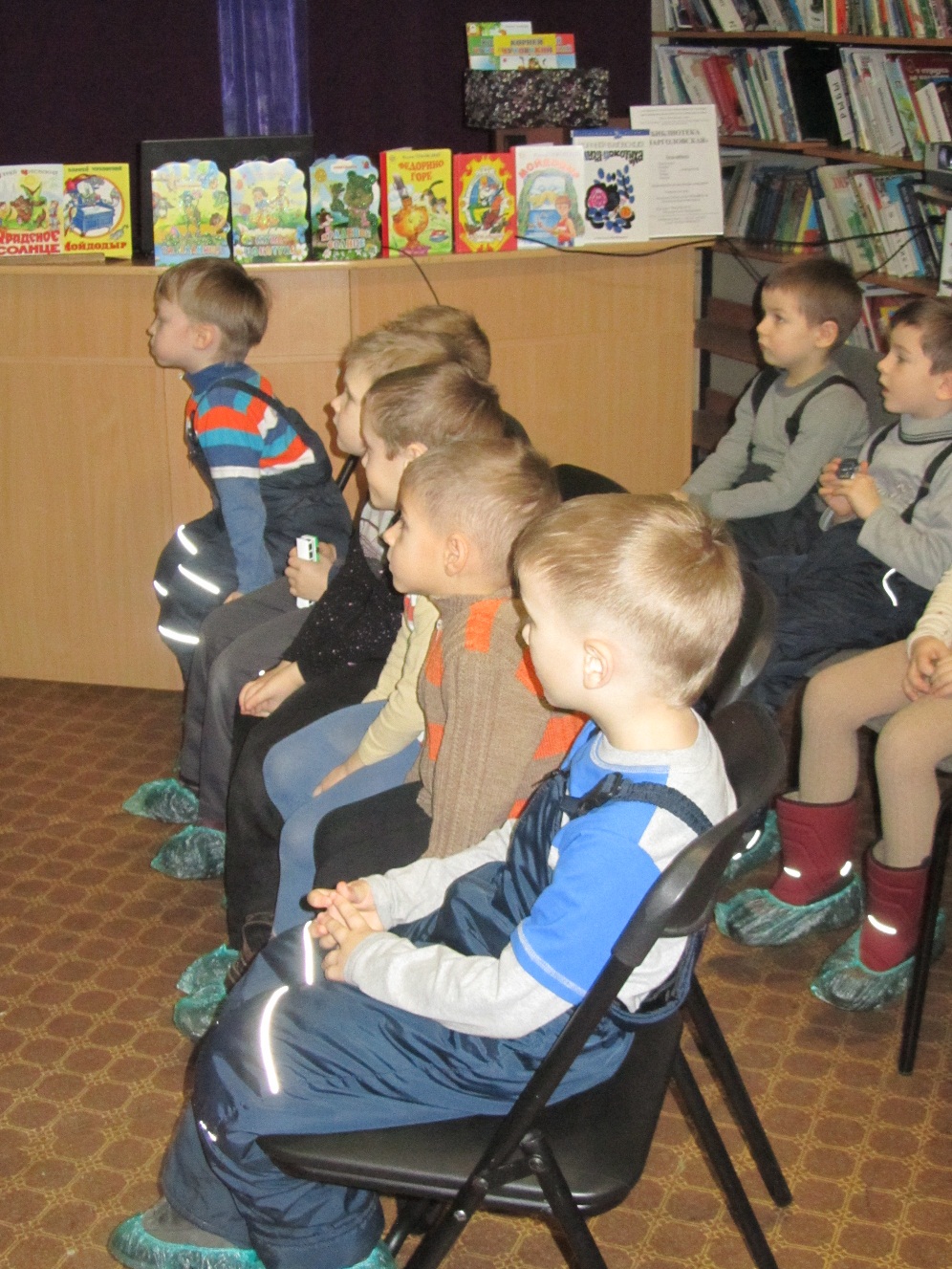 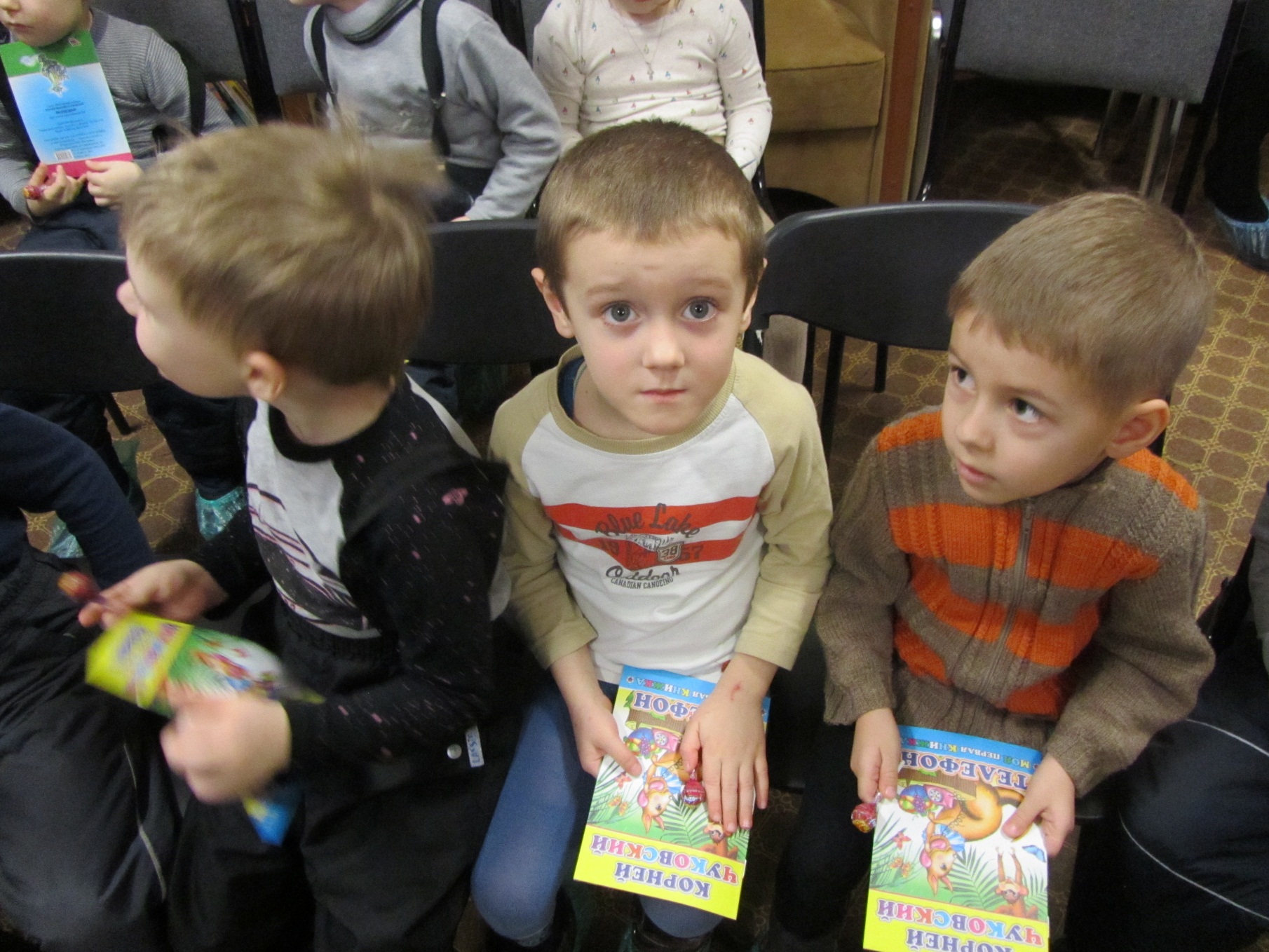 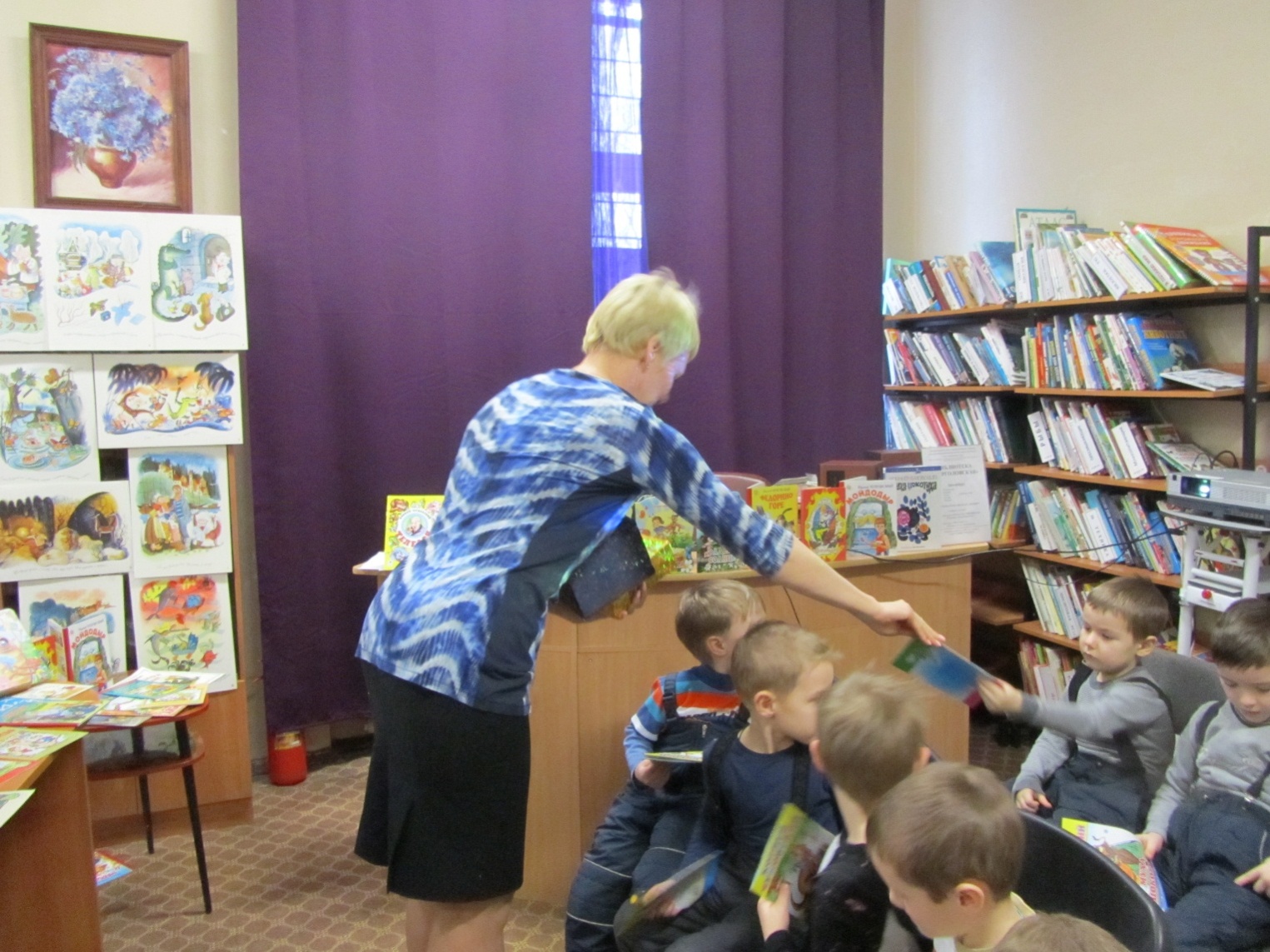 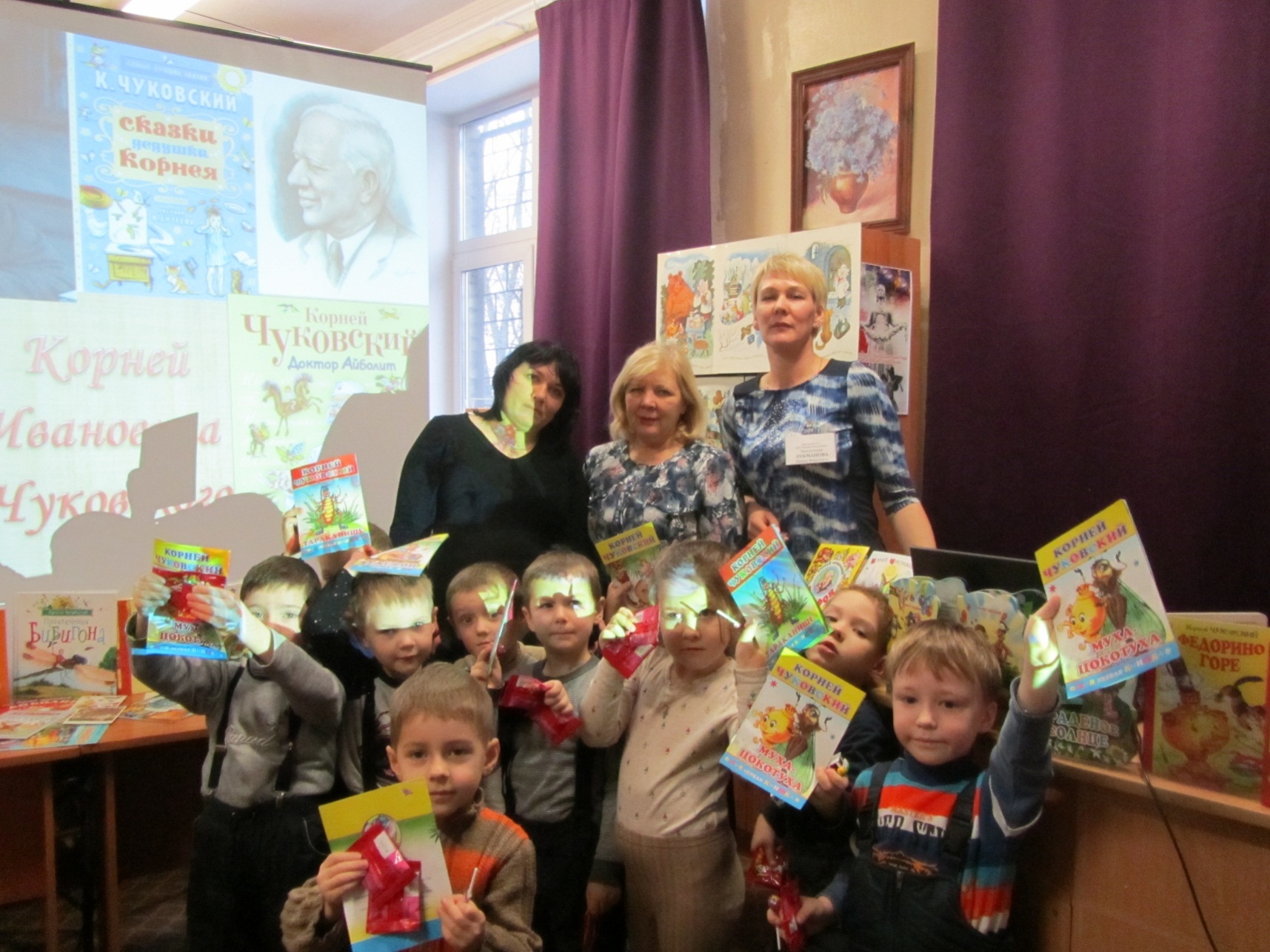 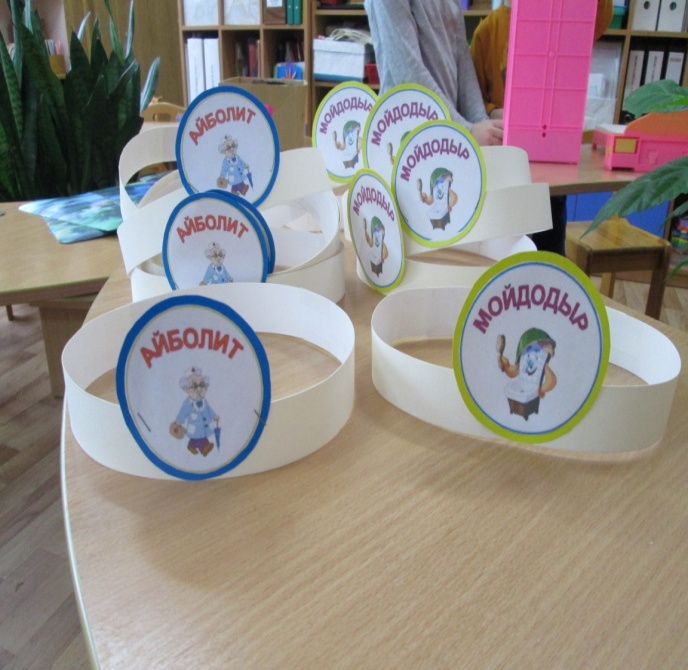 Атрибуты для викторины и праздника сделали сами.
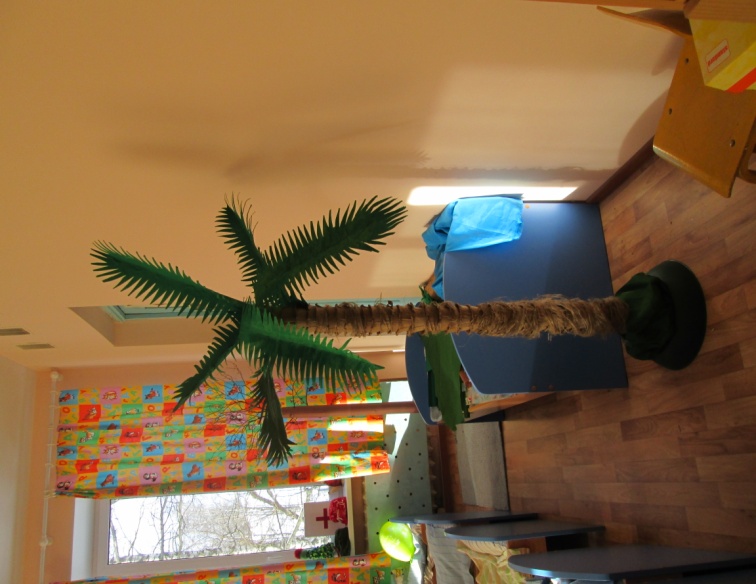 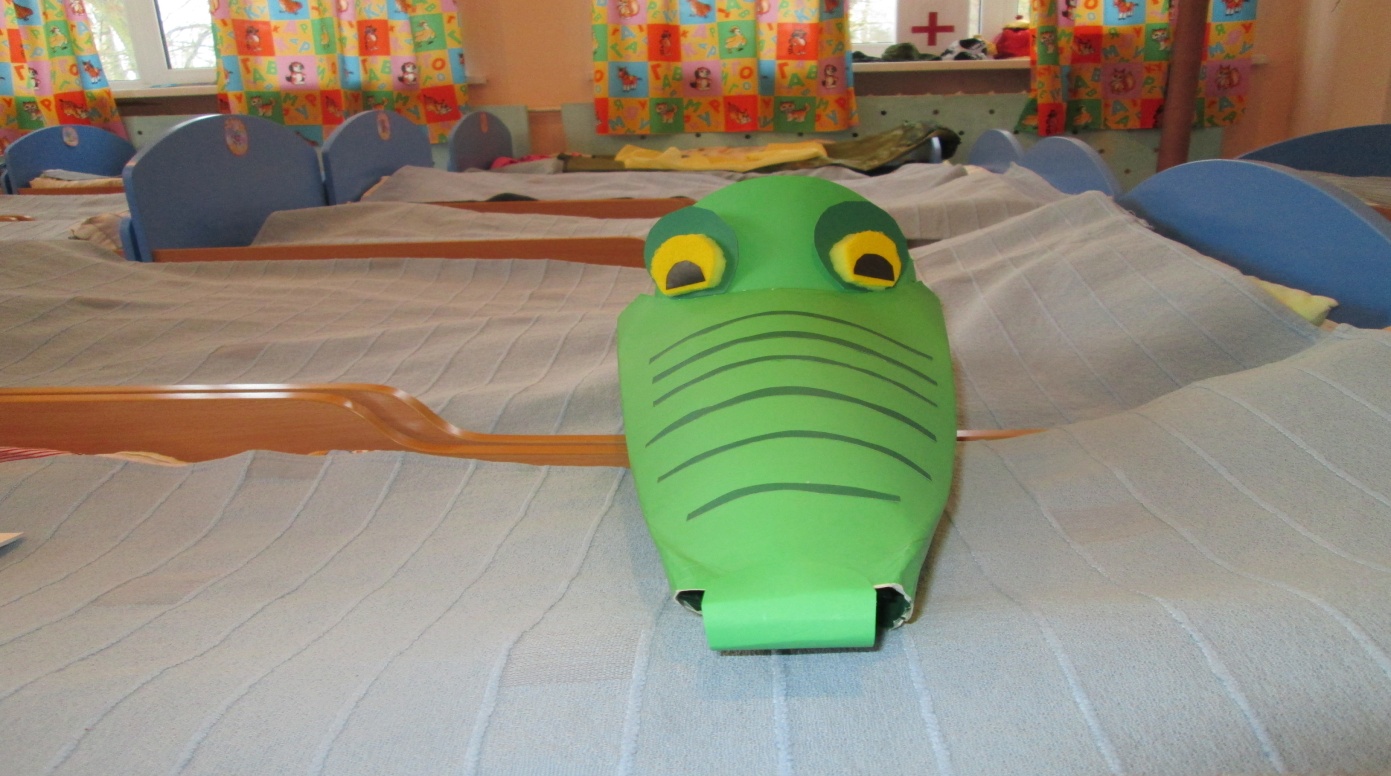 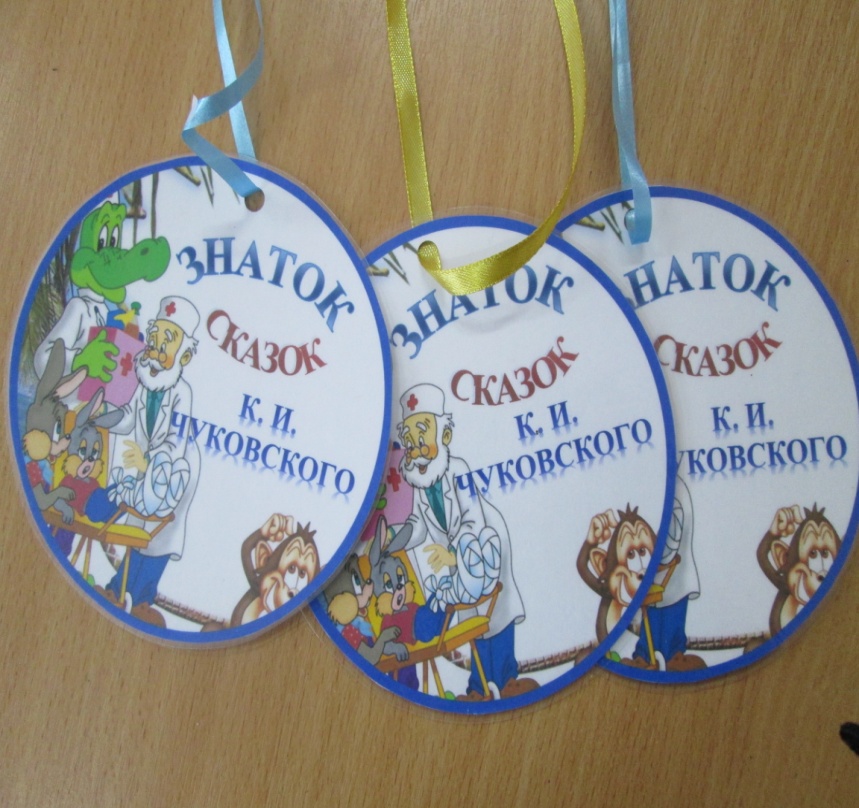 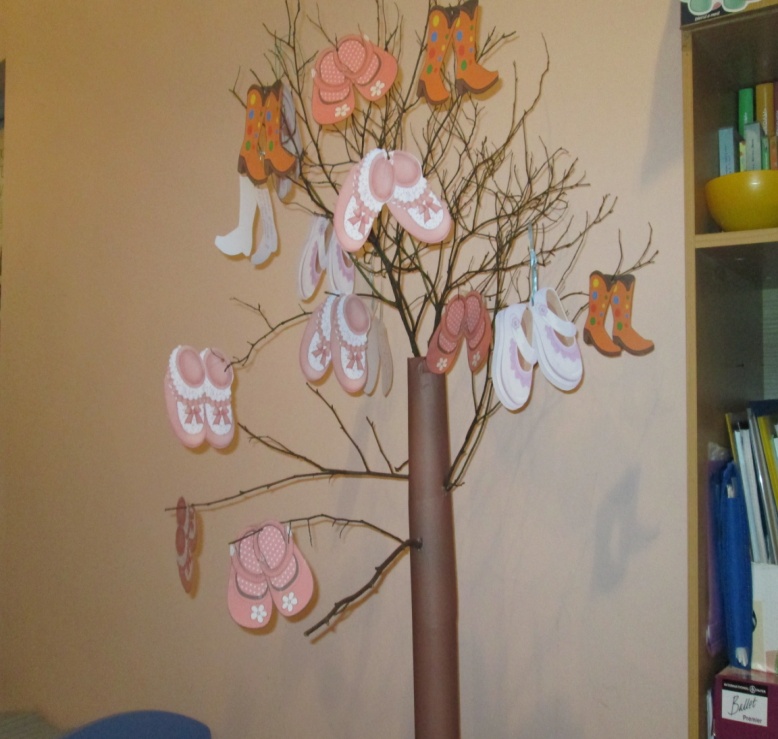 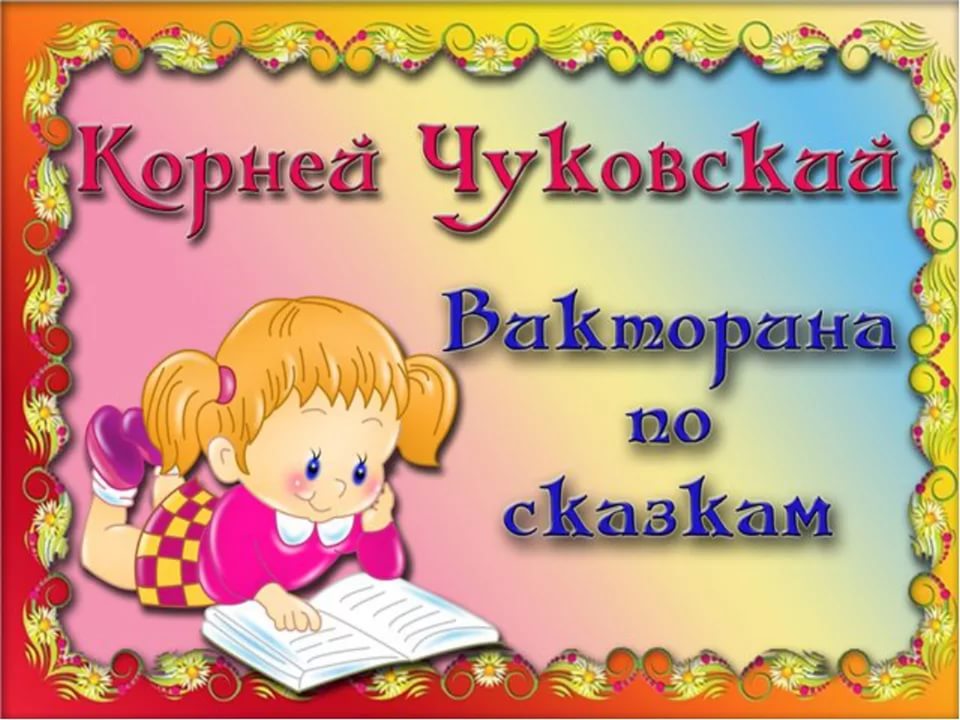 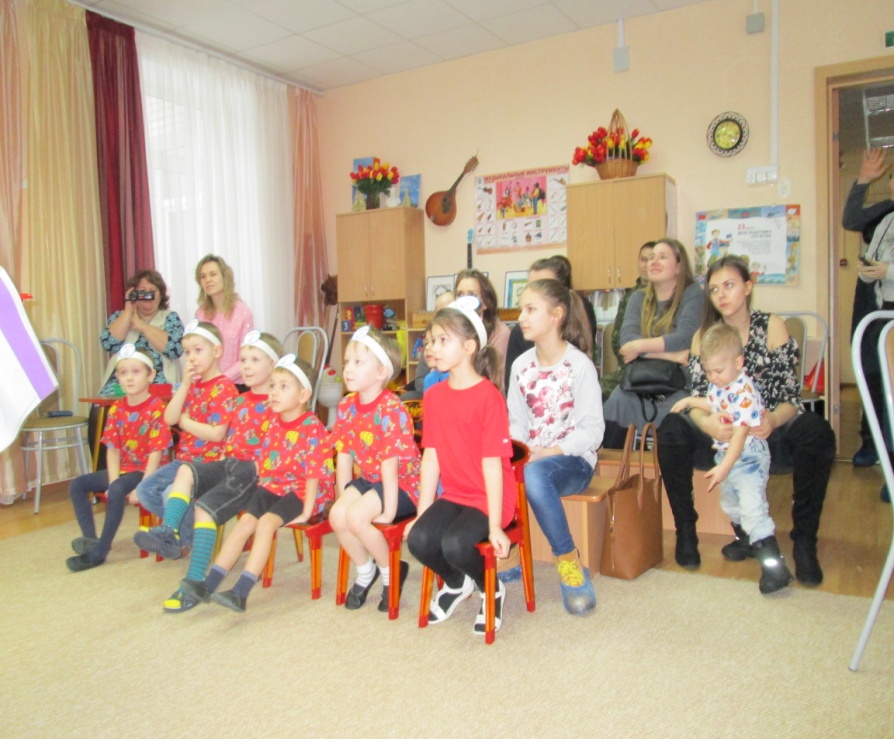 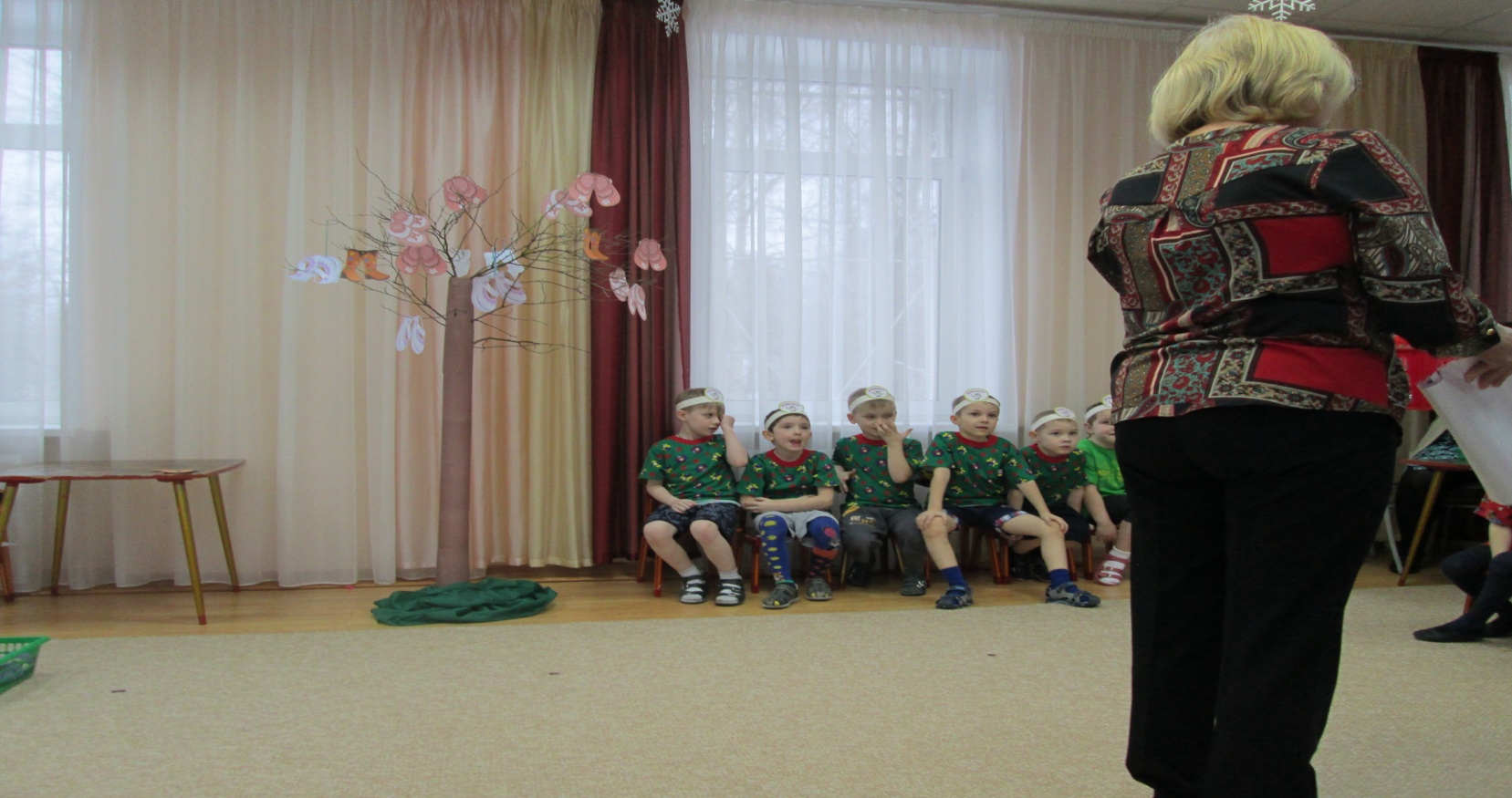 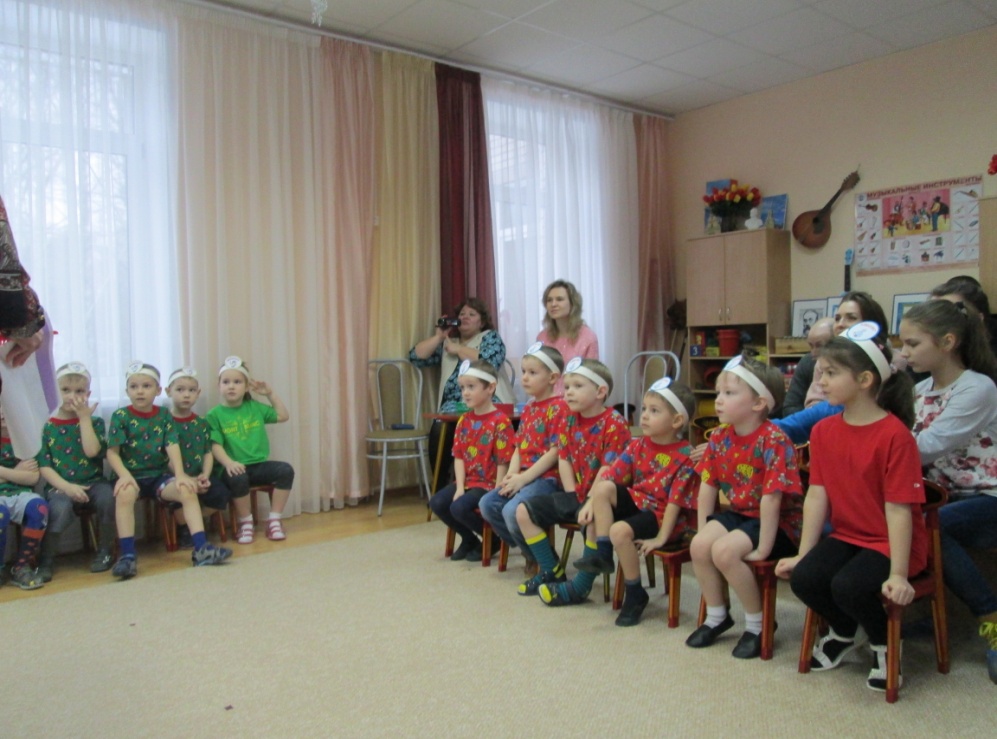 Проект завершился праздником «Путешествие в страну «Чукокола»
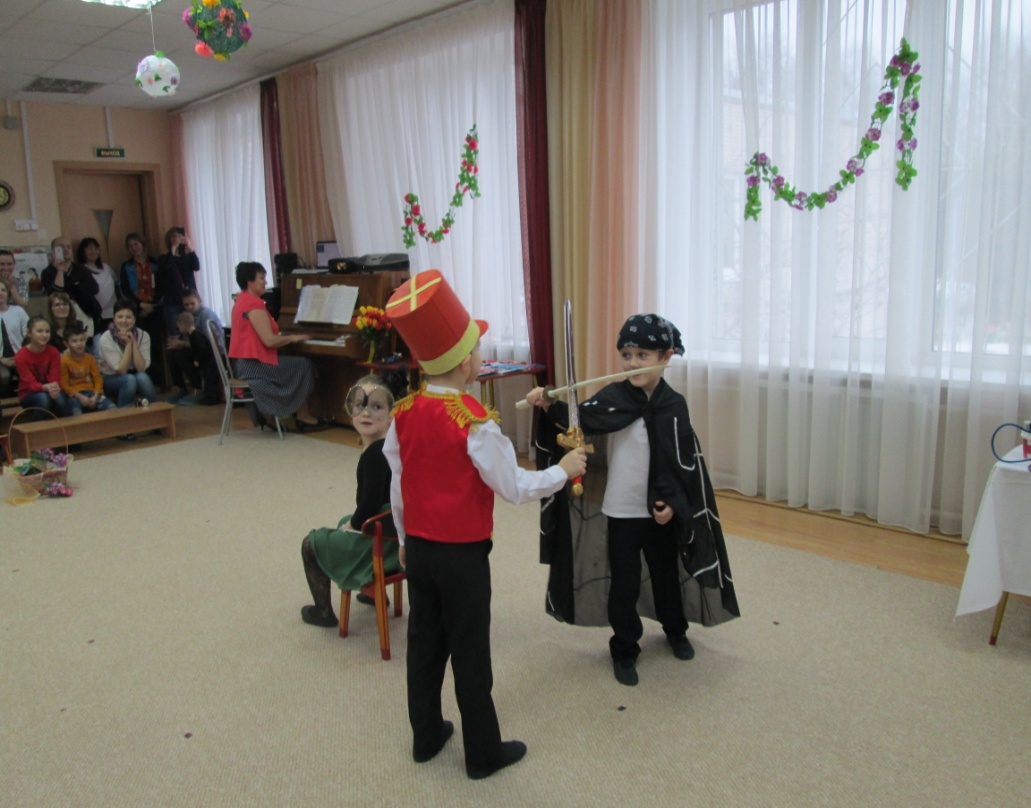 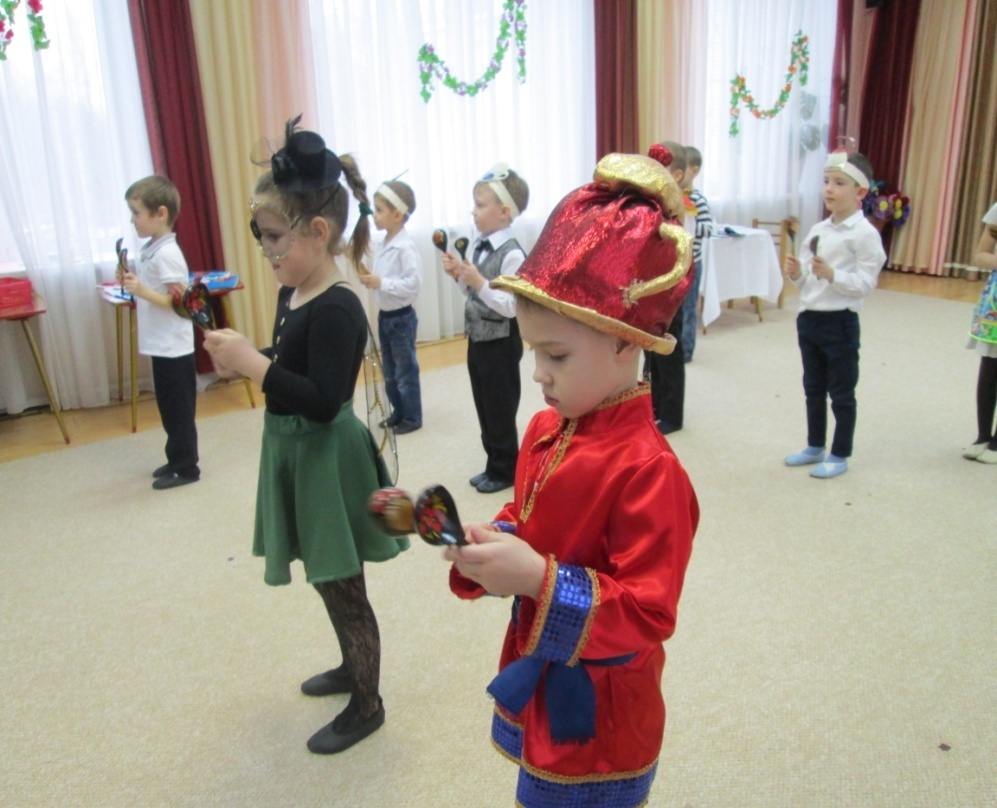 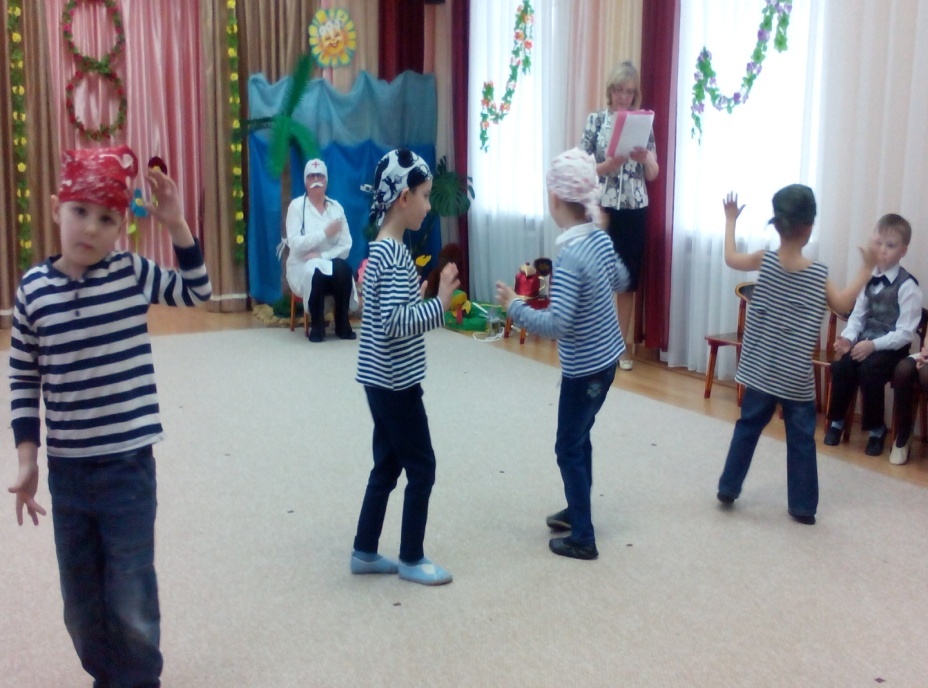 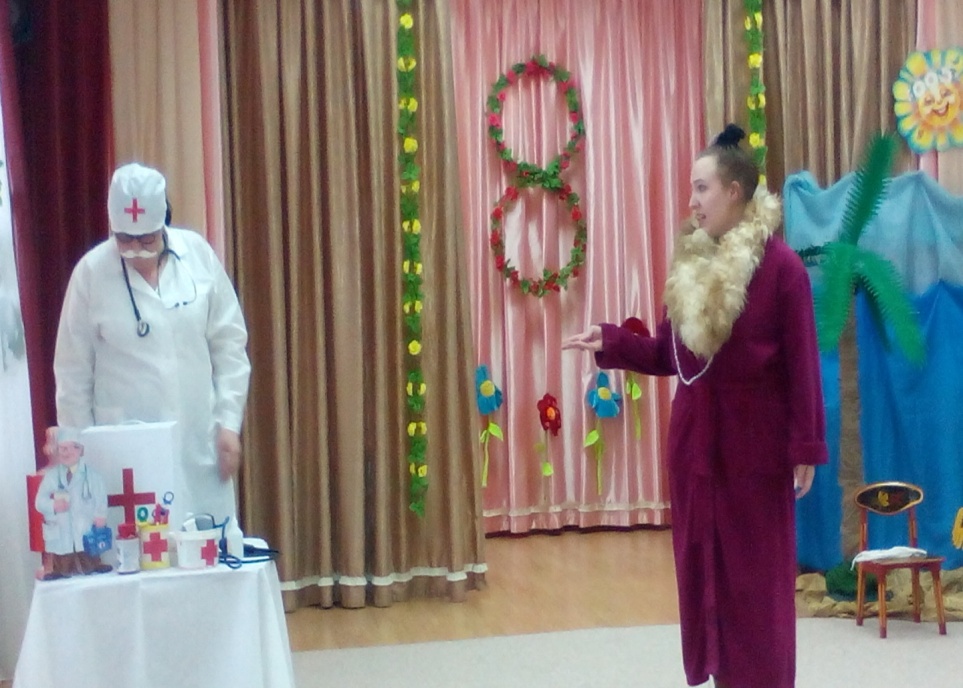 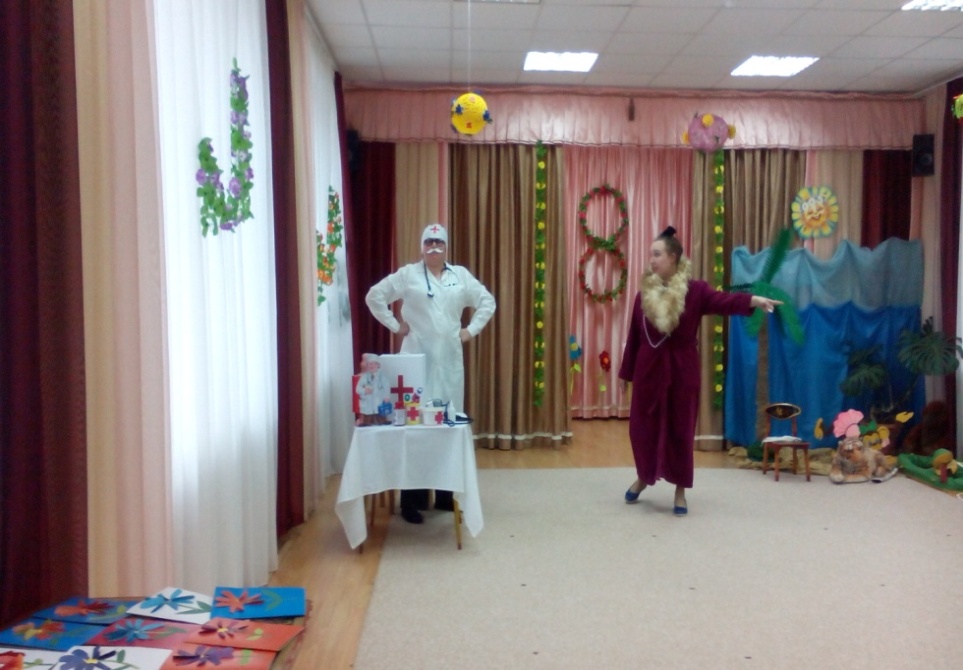 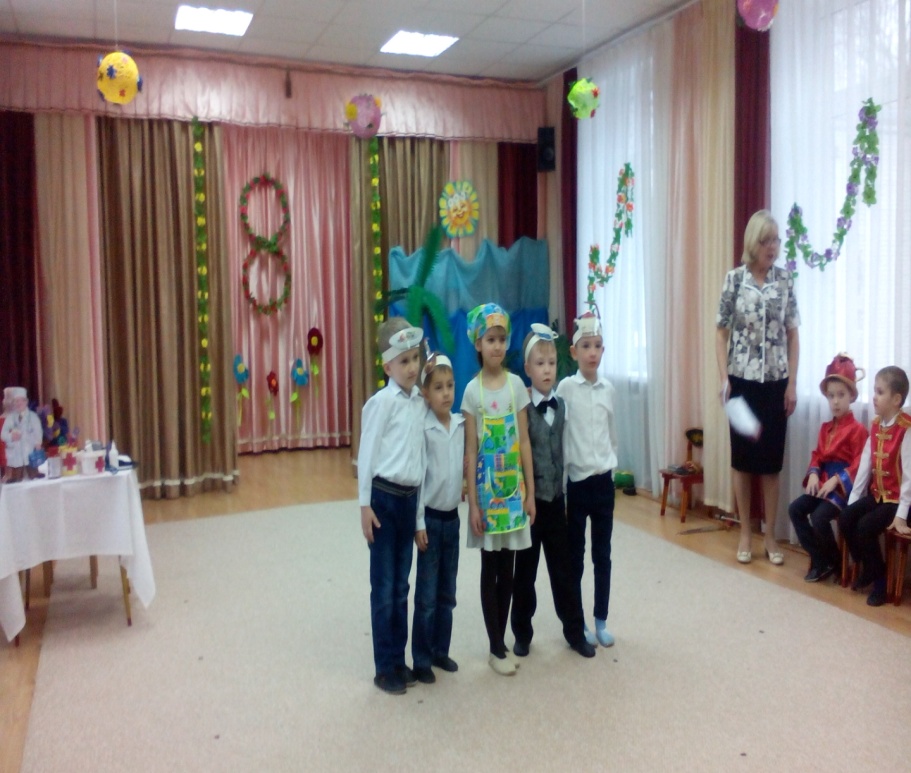 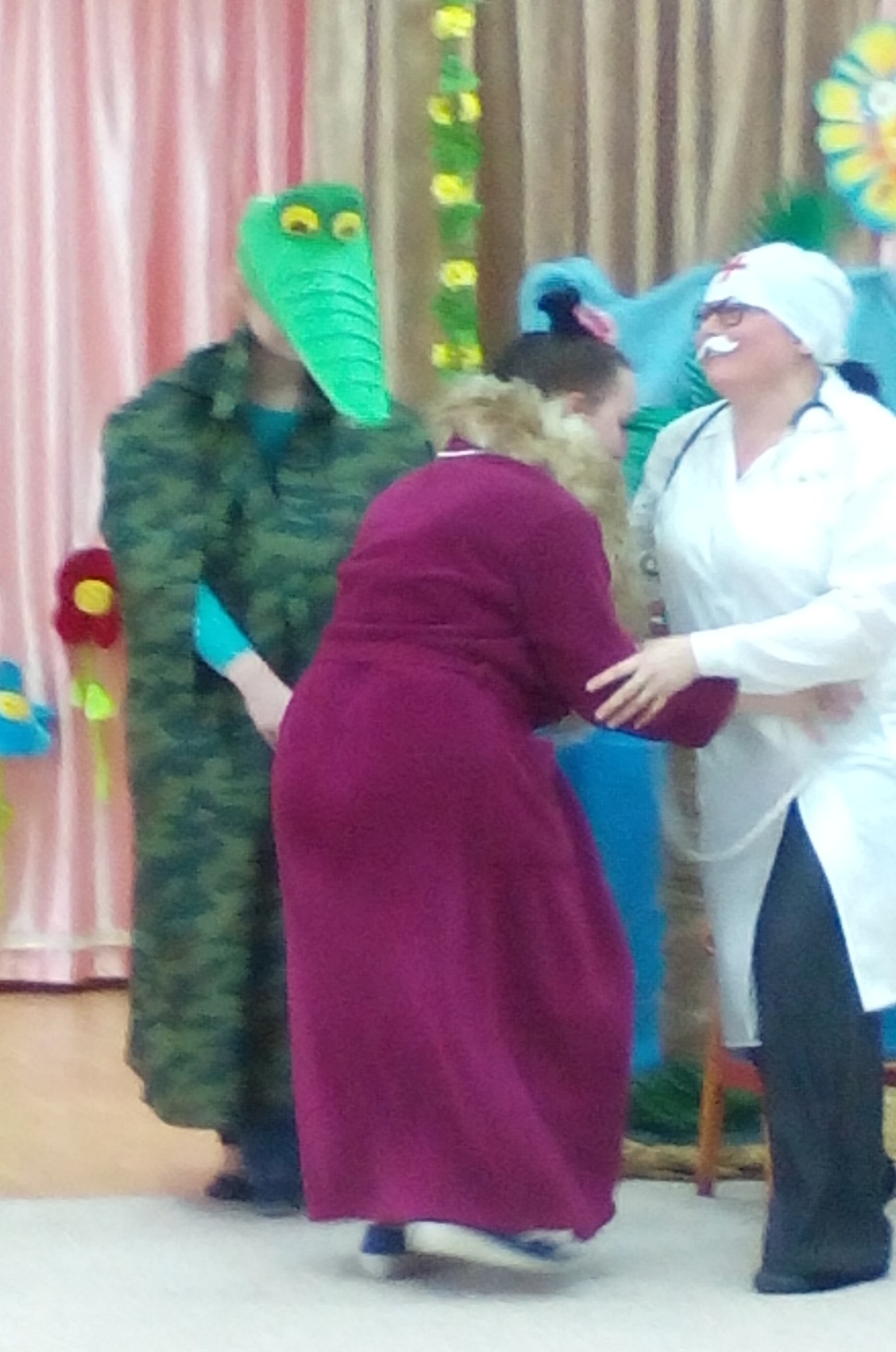 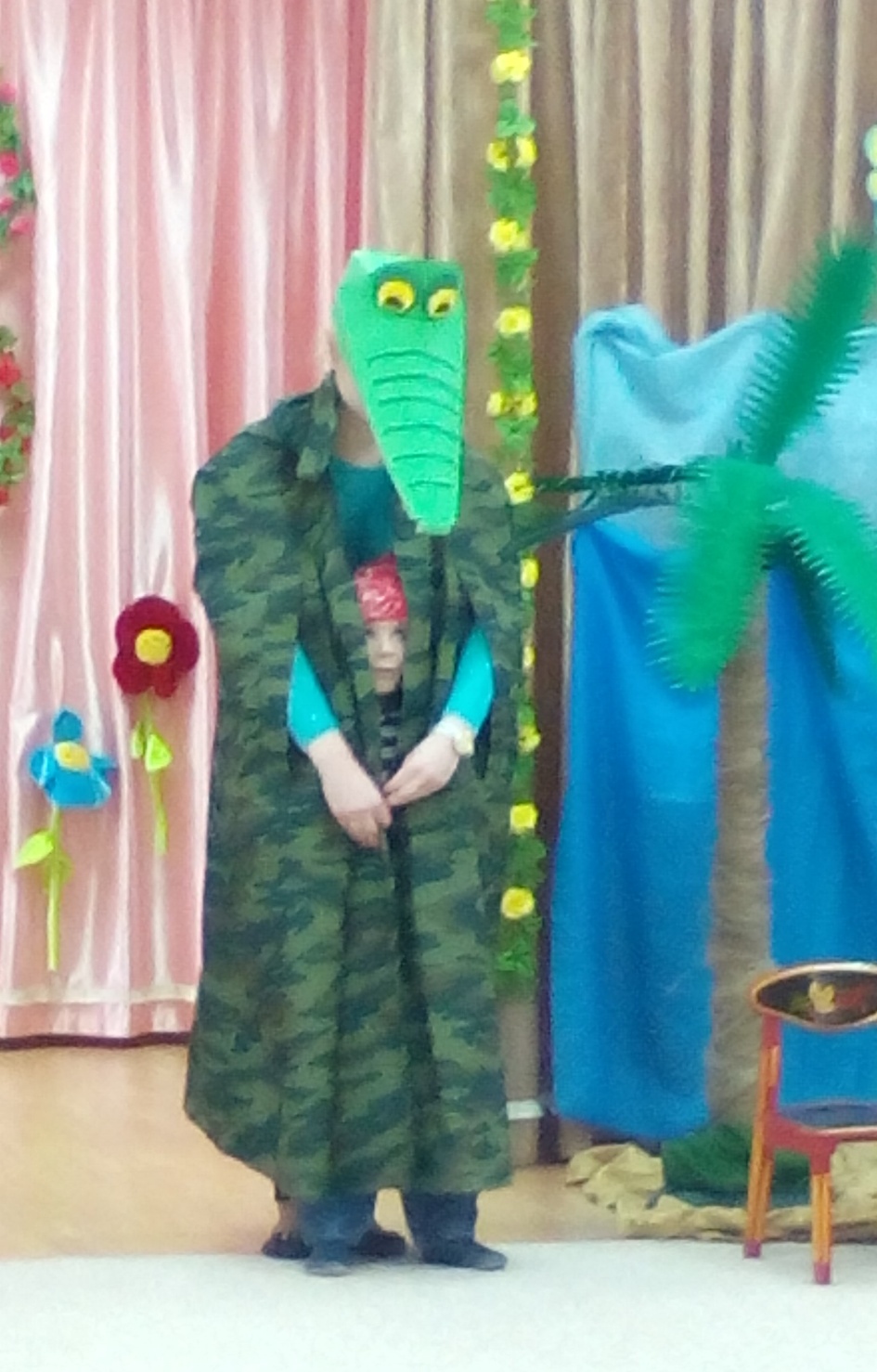 Работы родителей для нашего проекта
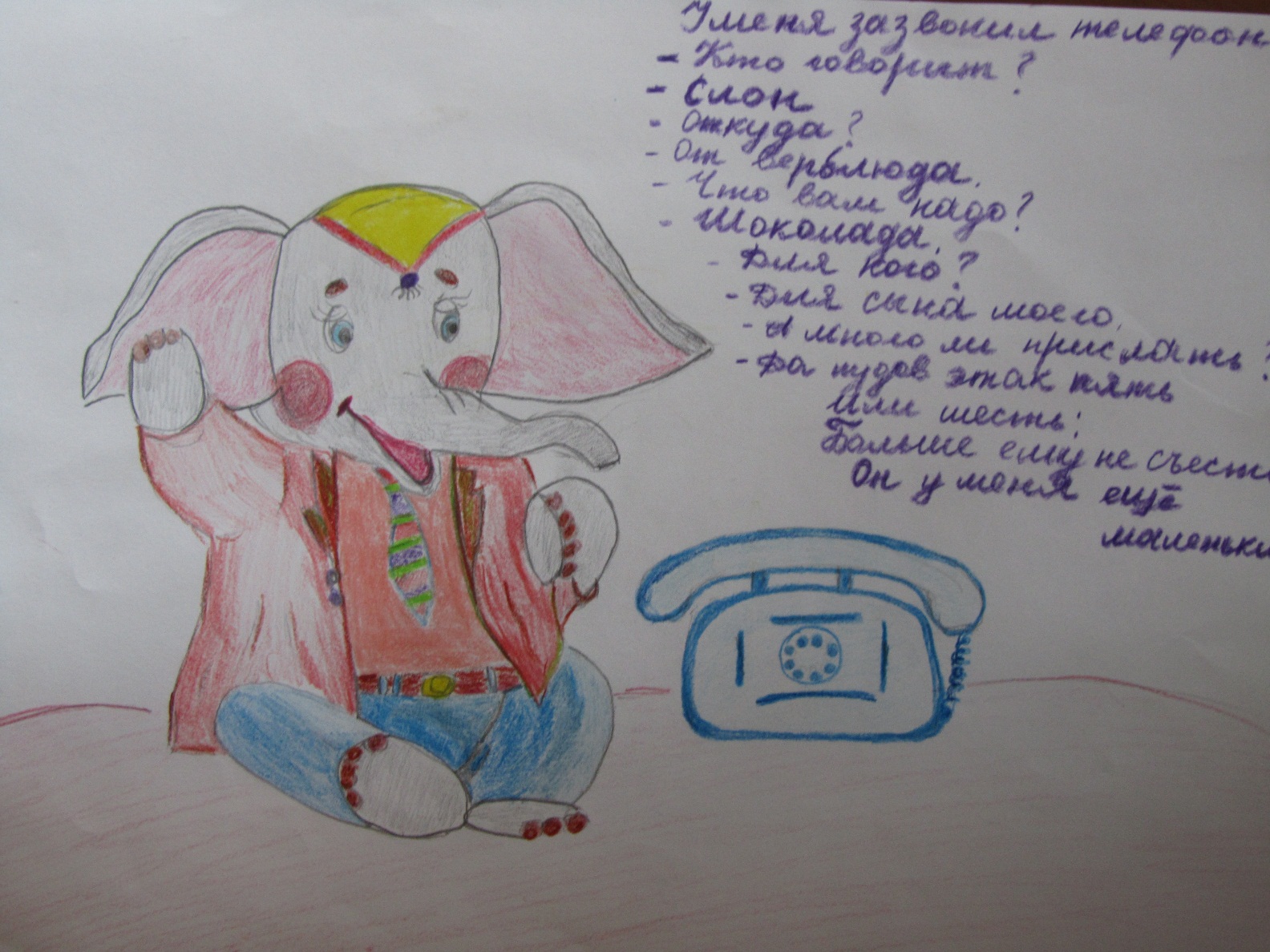 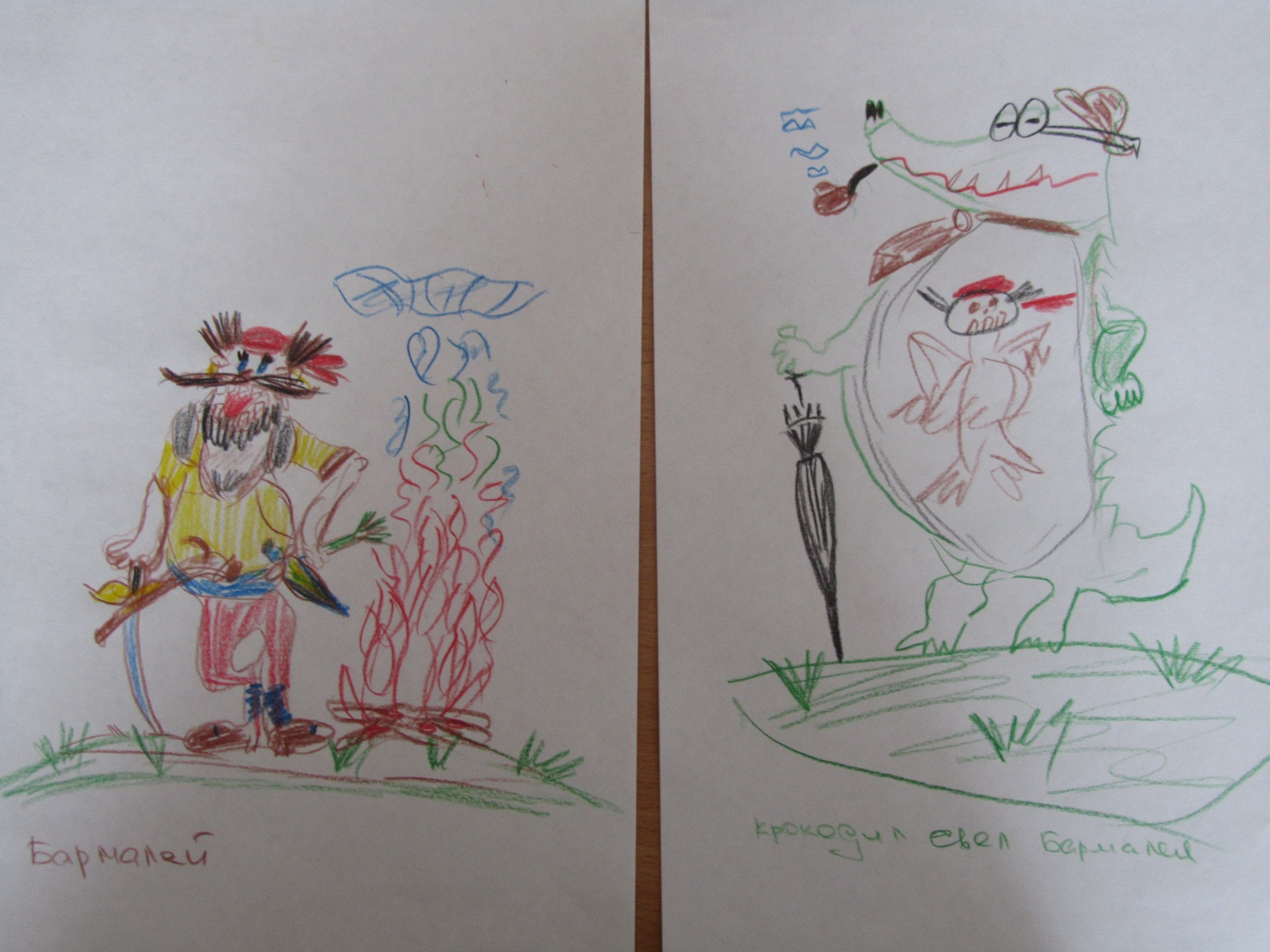 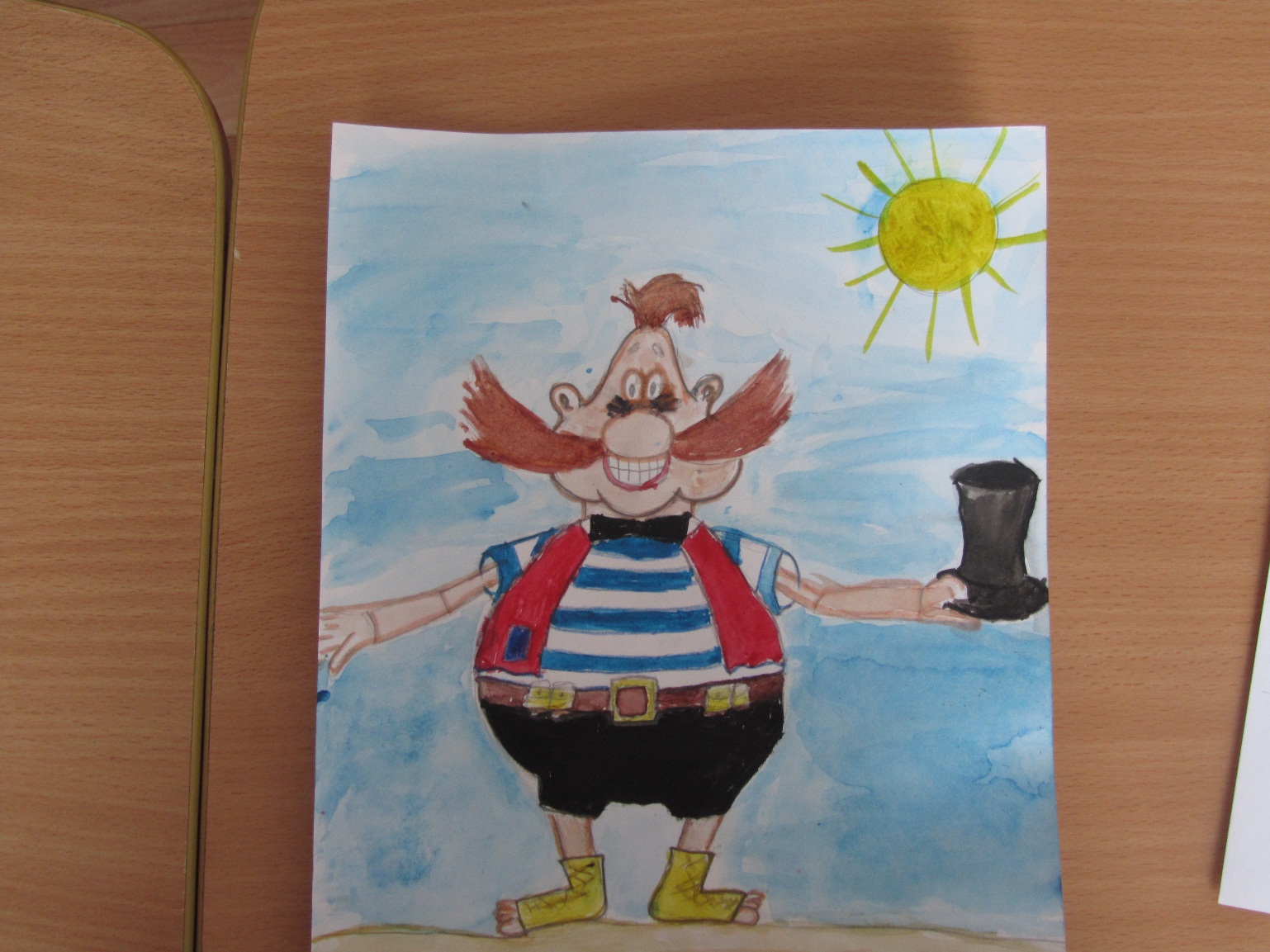 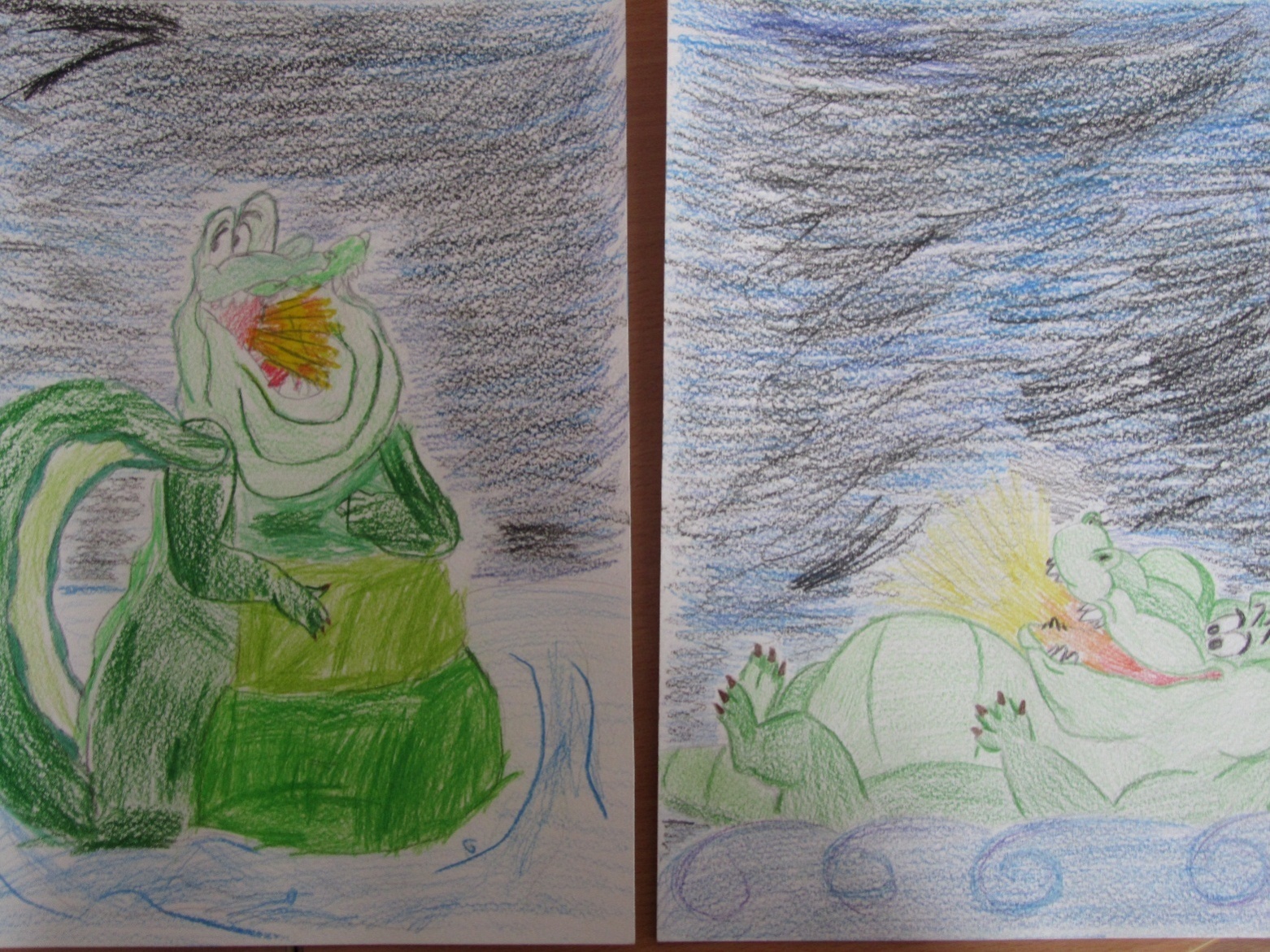 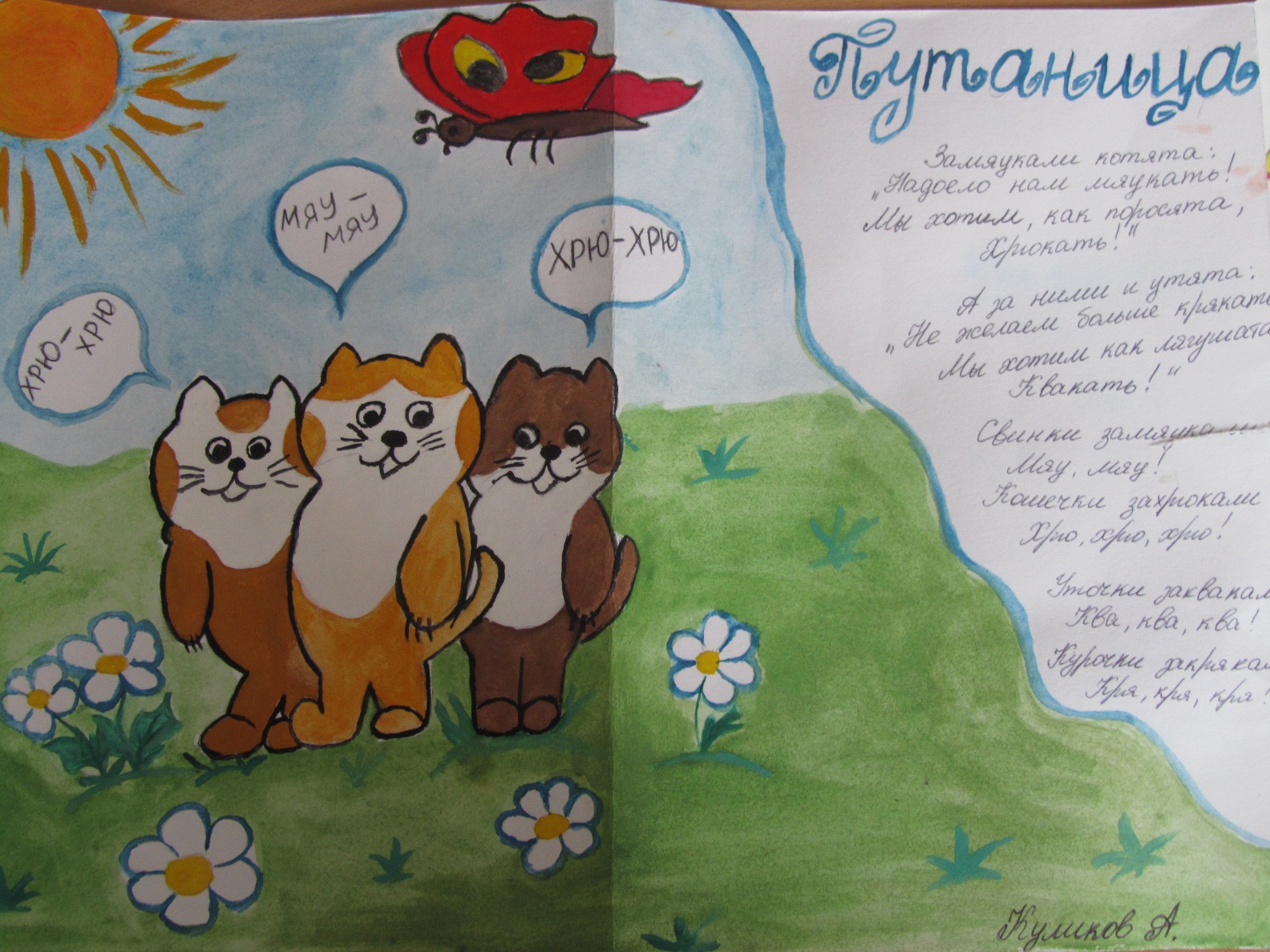 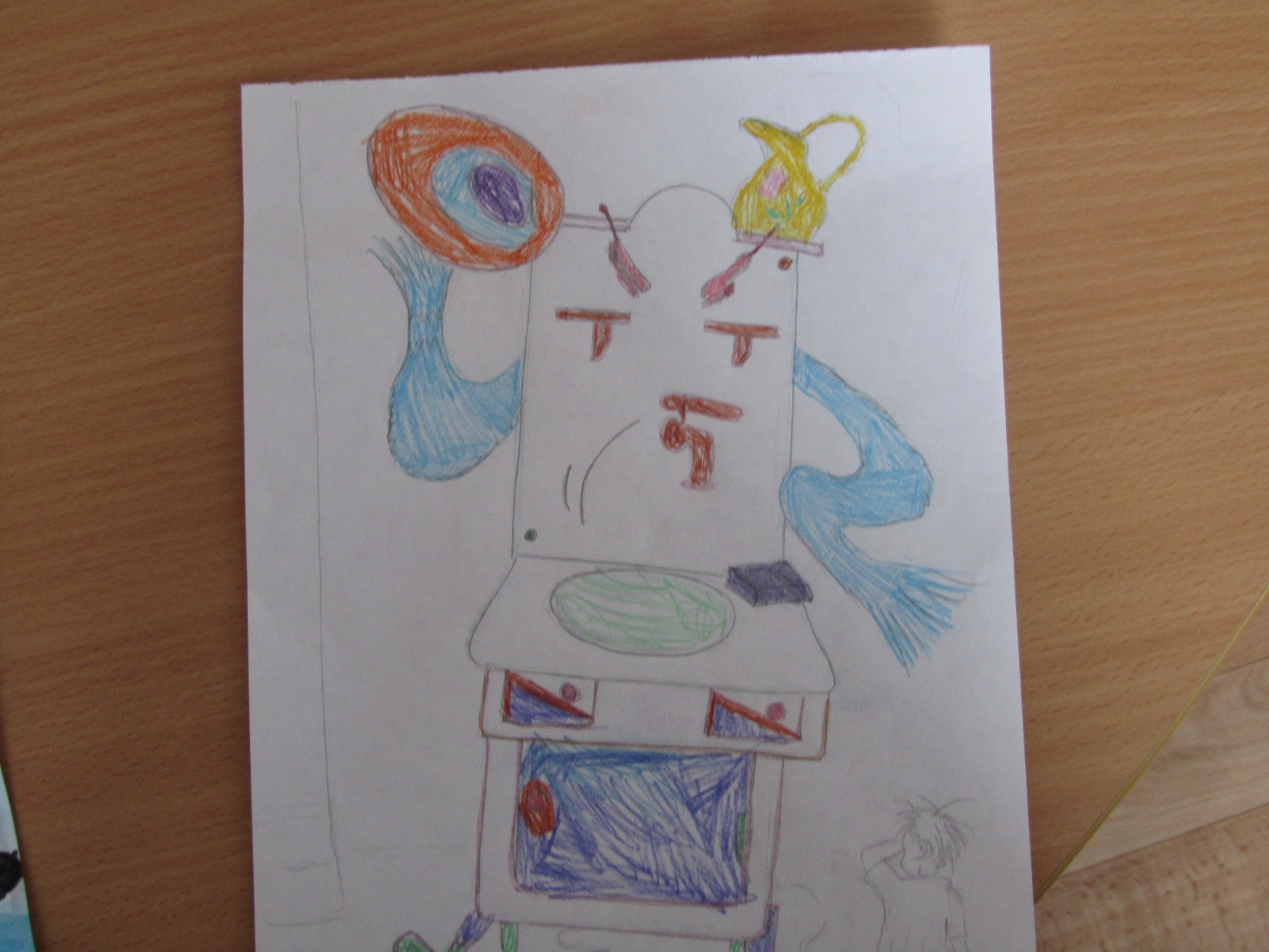 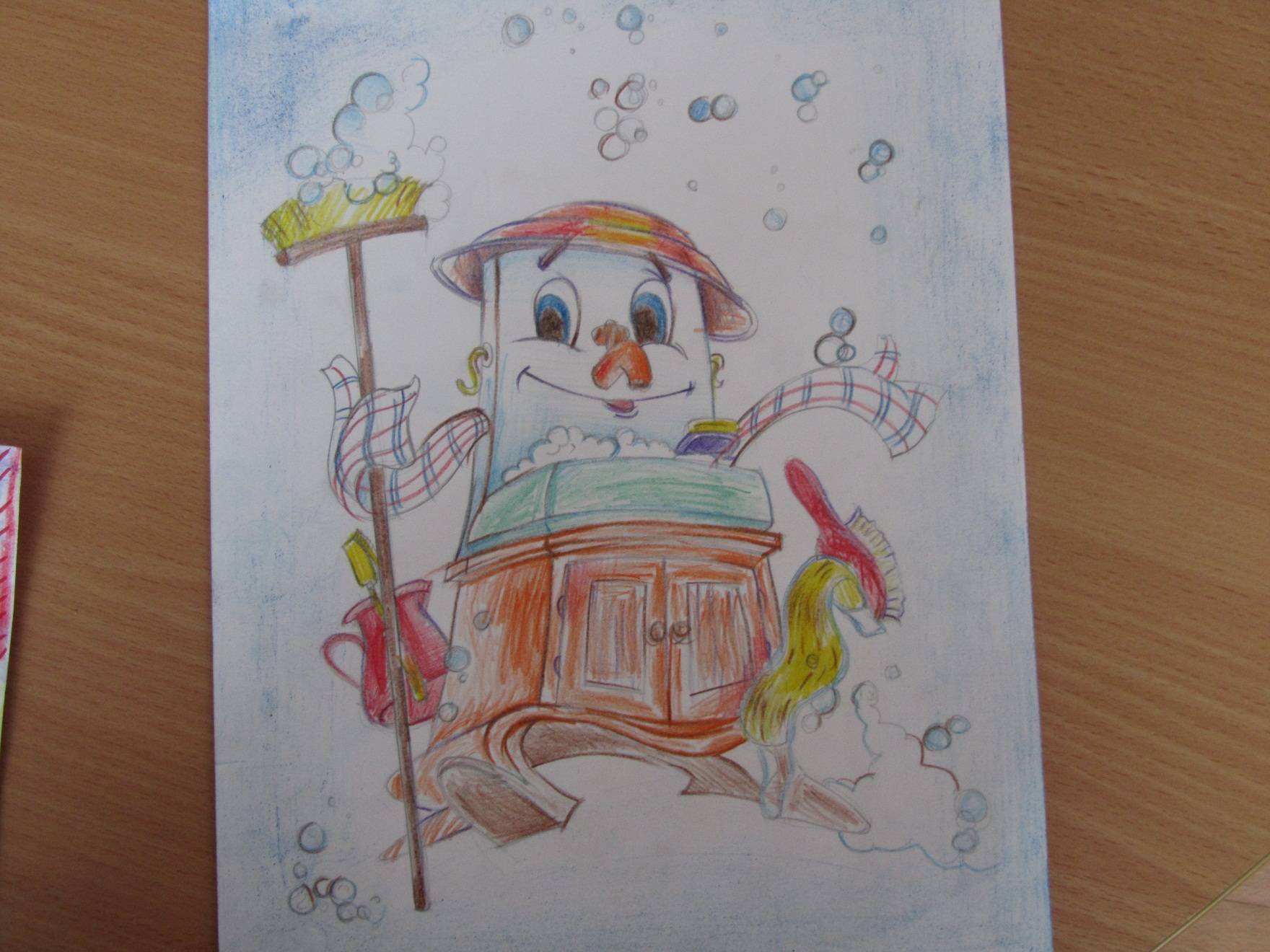 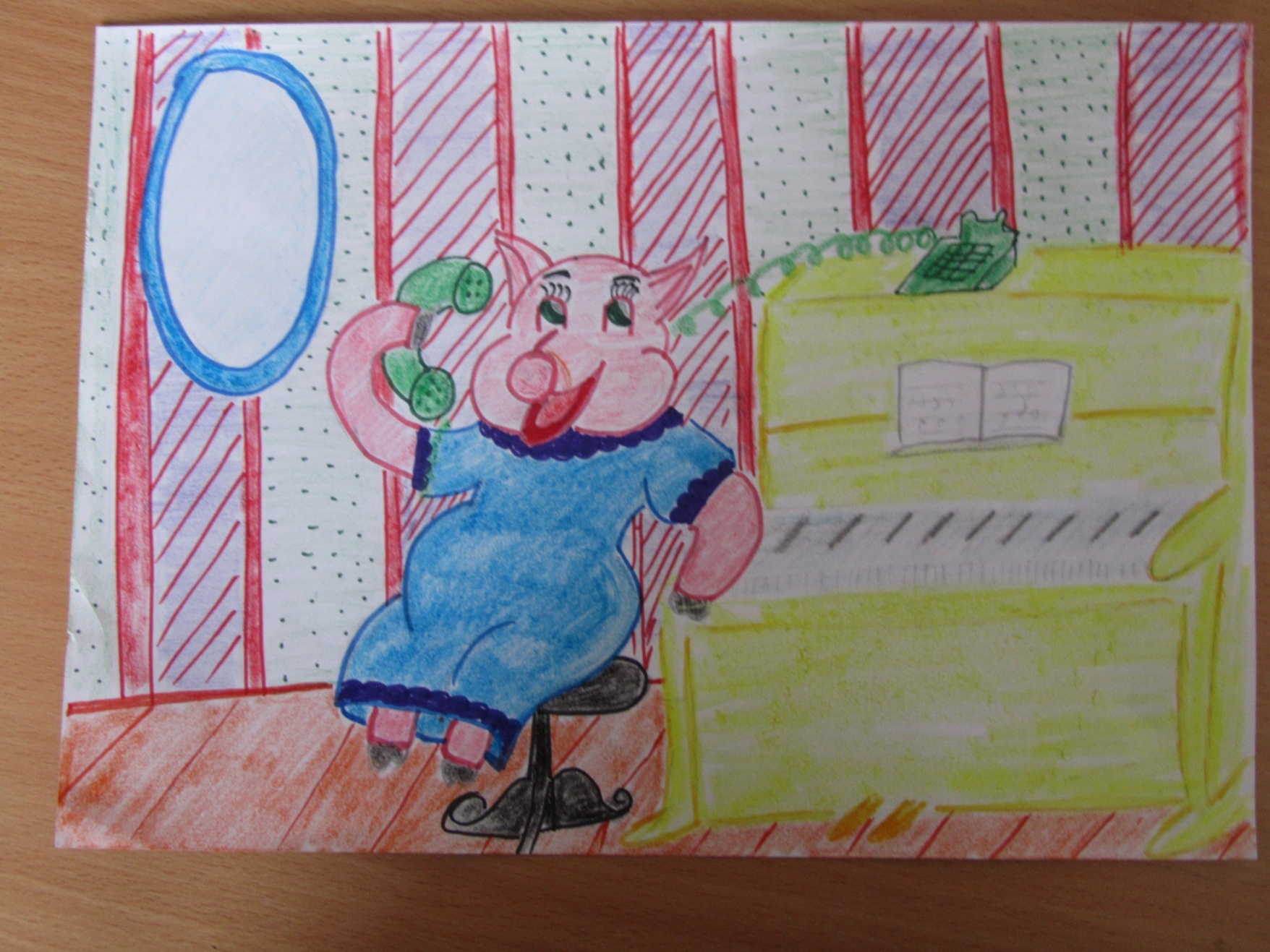 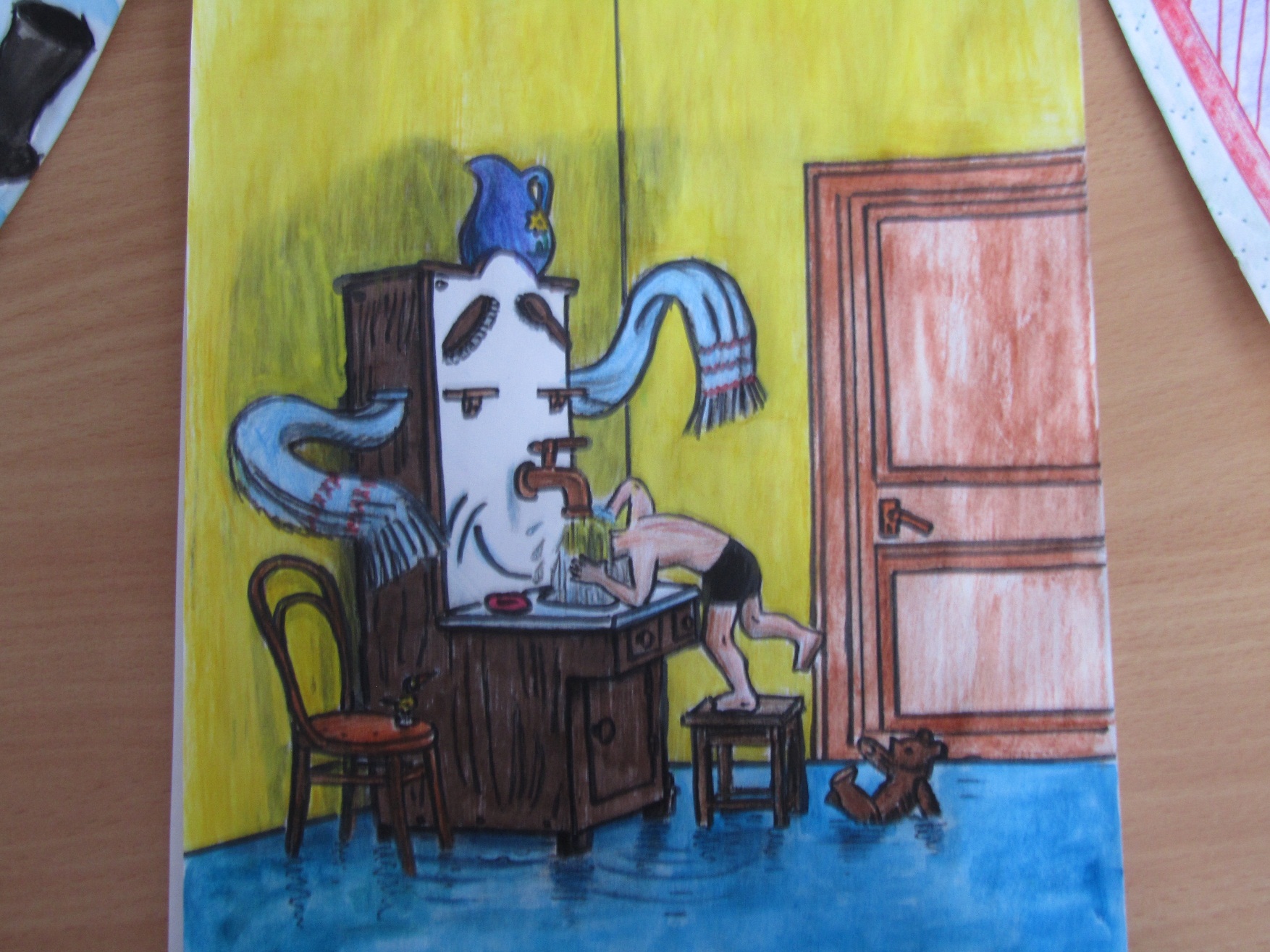 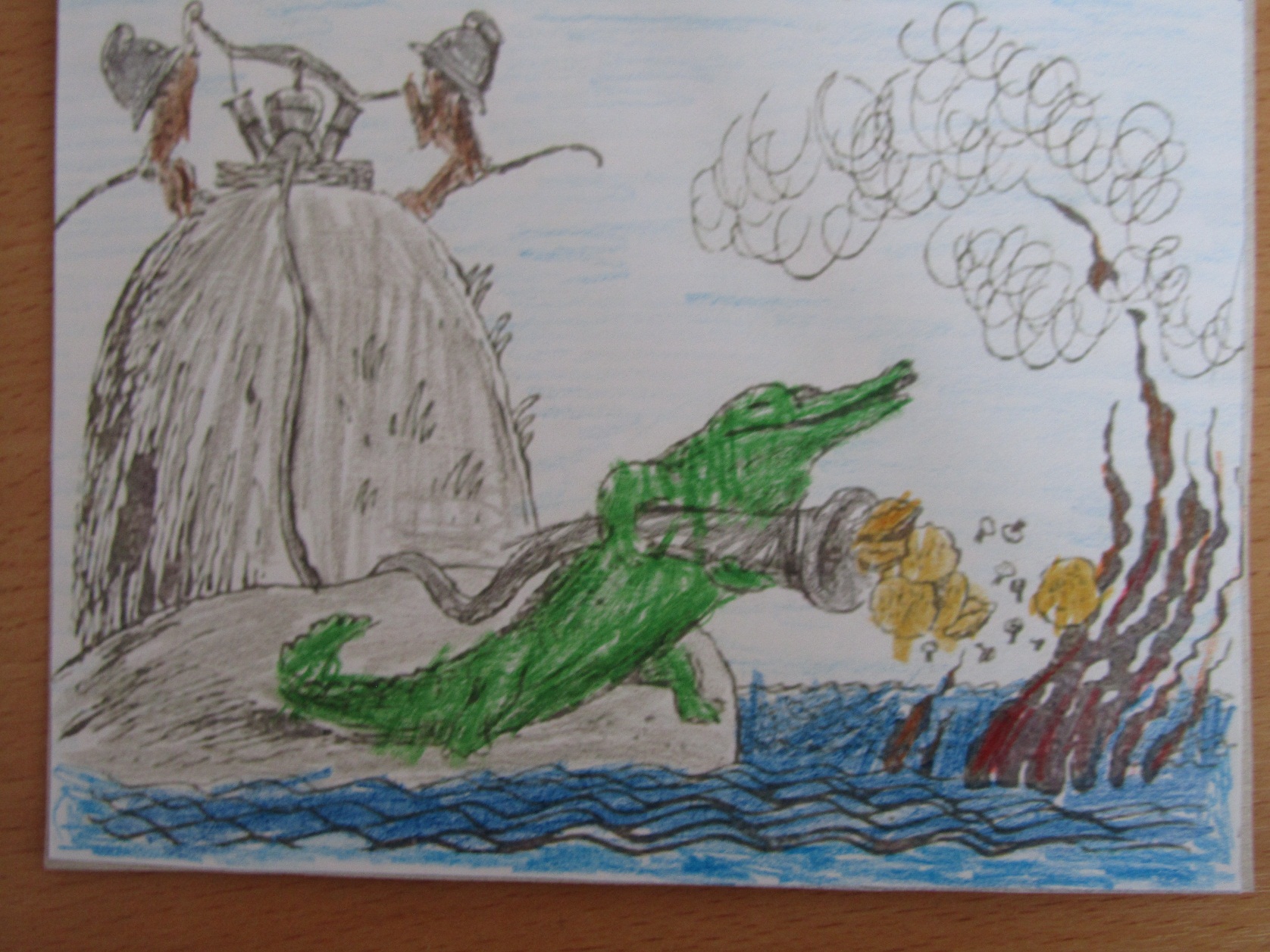 Благодарим за участие, помощь, поддержку!
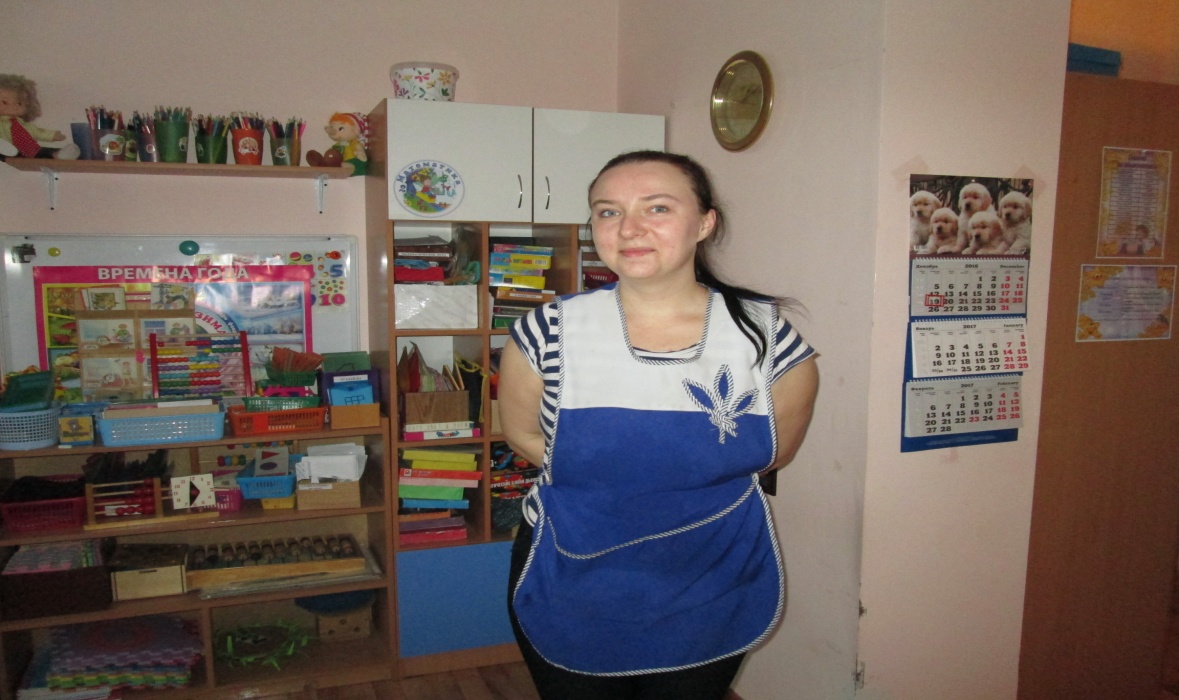 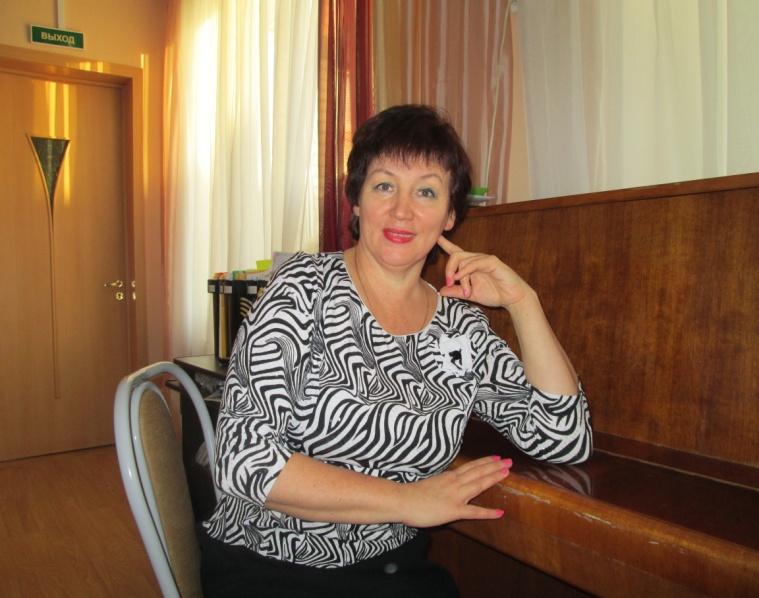 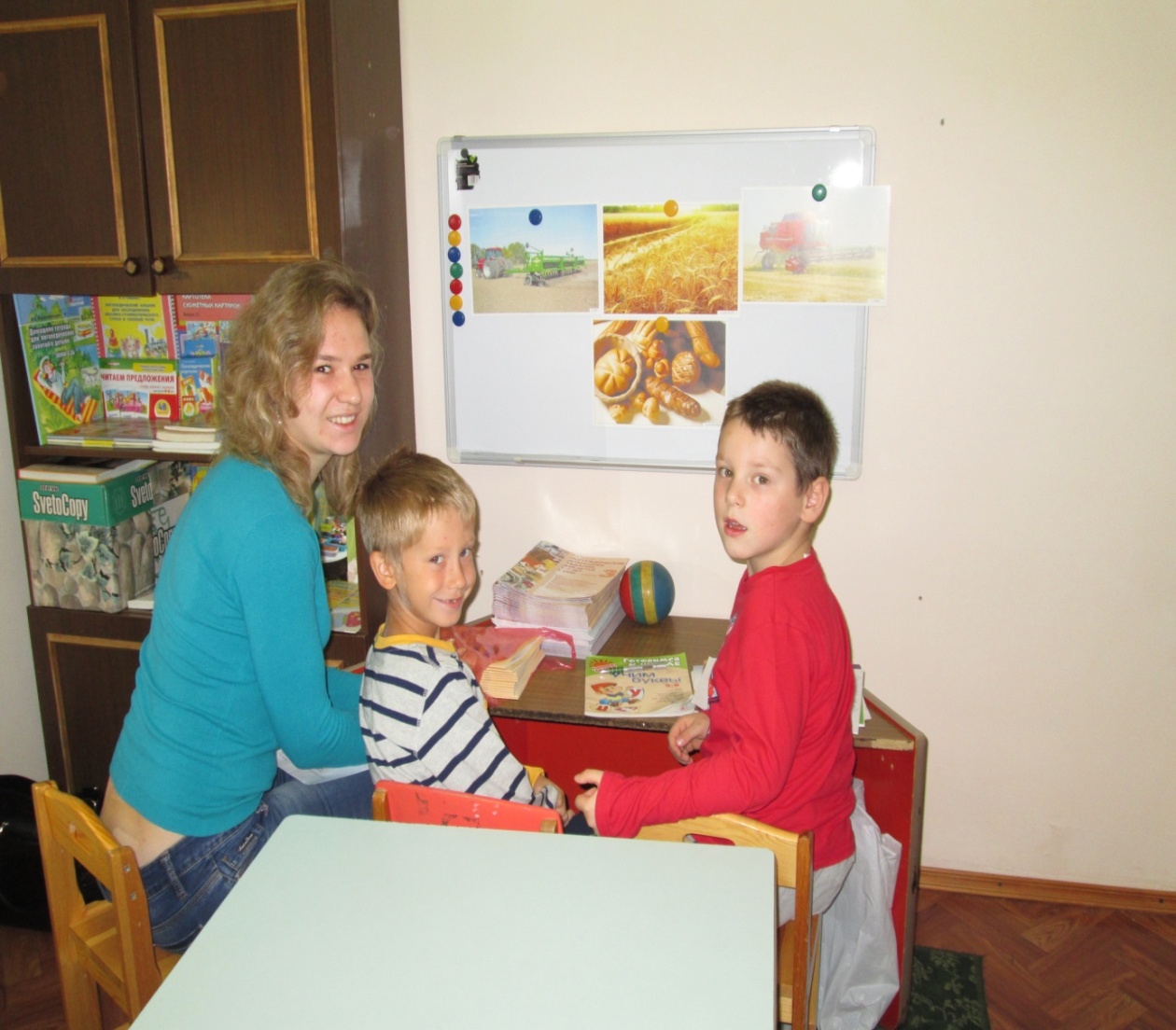 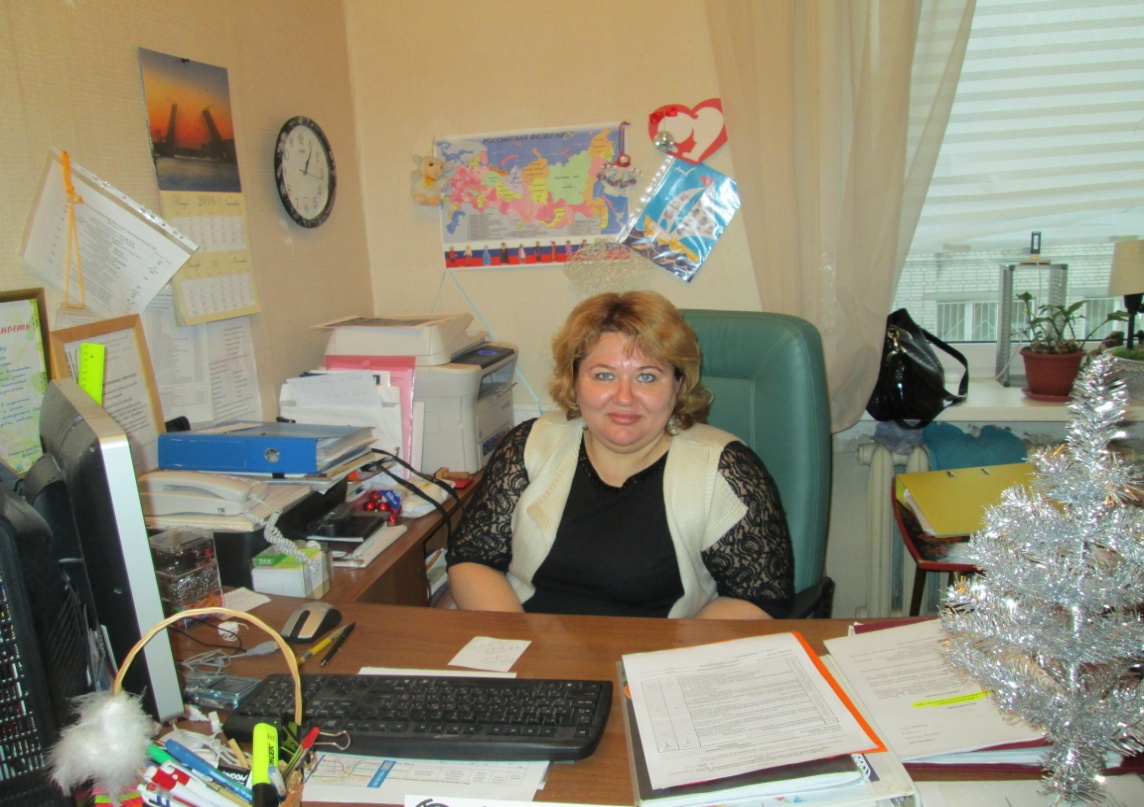 Галину Юрьевну, Светлану Евгеньевну, Любовь Михайловну.


Отдельное спасибо Елене Евгеньевне за организацию экскурсии в библиотеку и работу Председателя жюри в викторине.
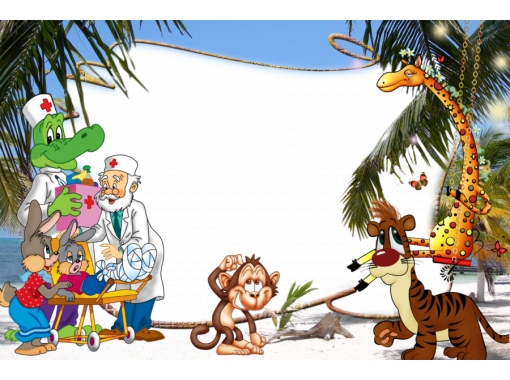 Уважаемые коллеги, спасибо за внимание!